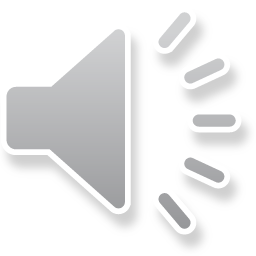 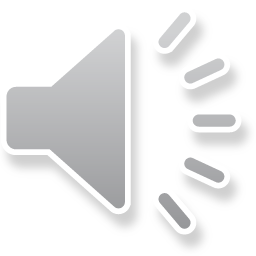 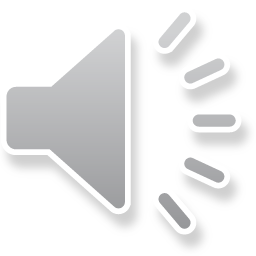 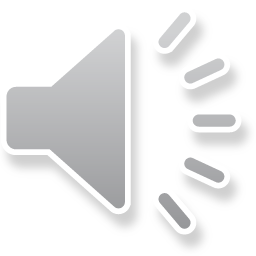 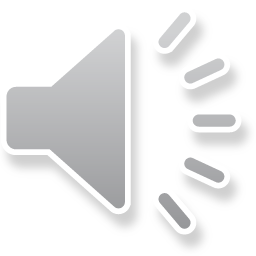 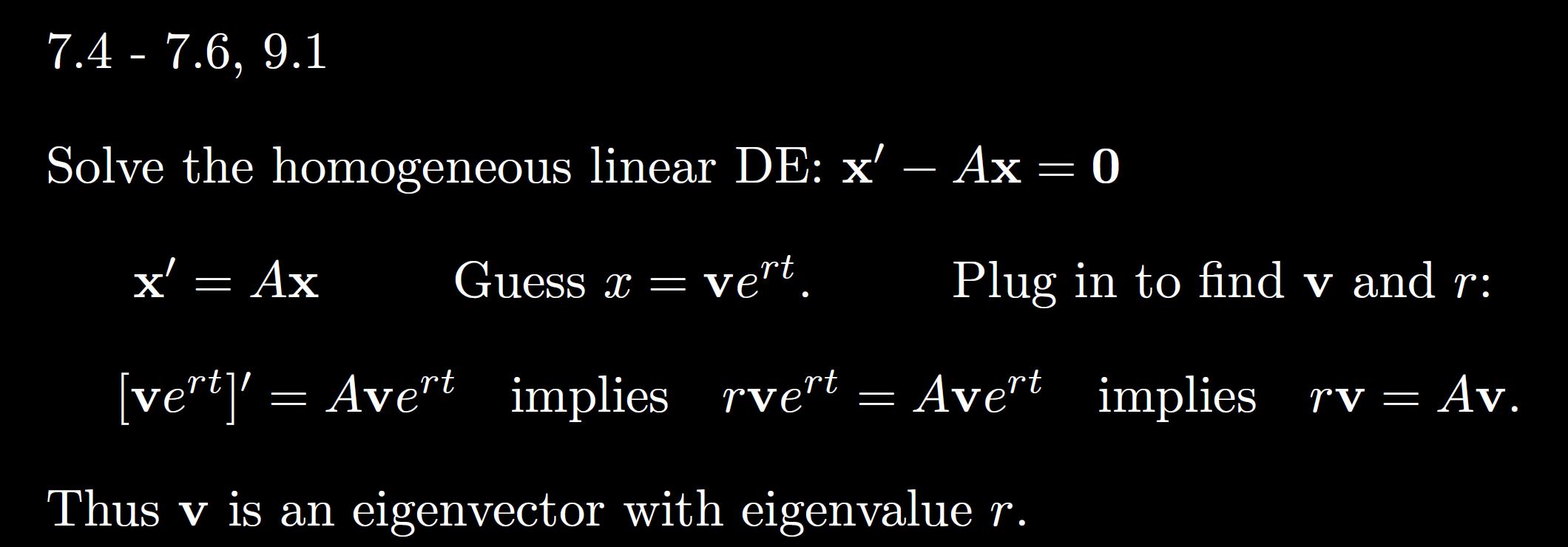 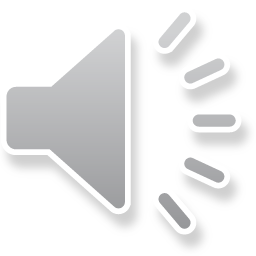 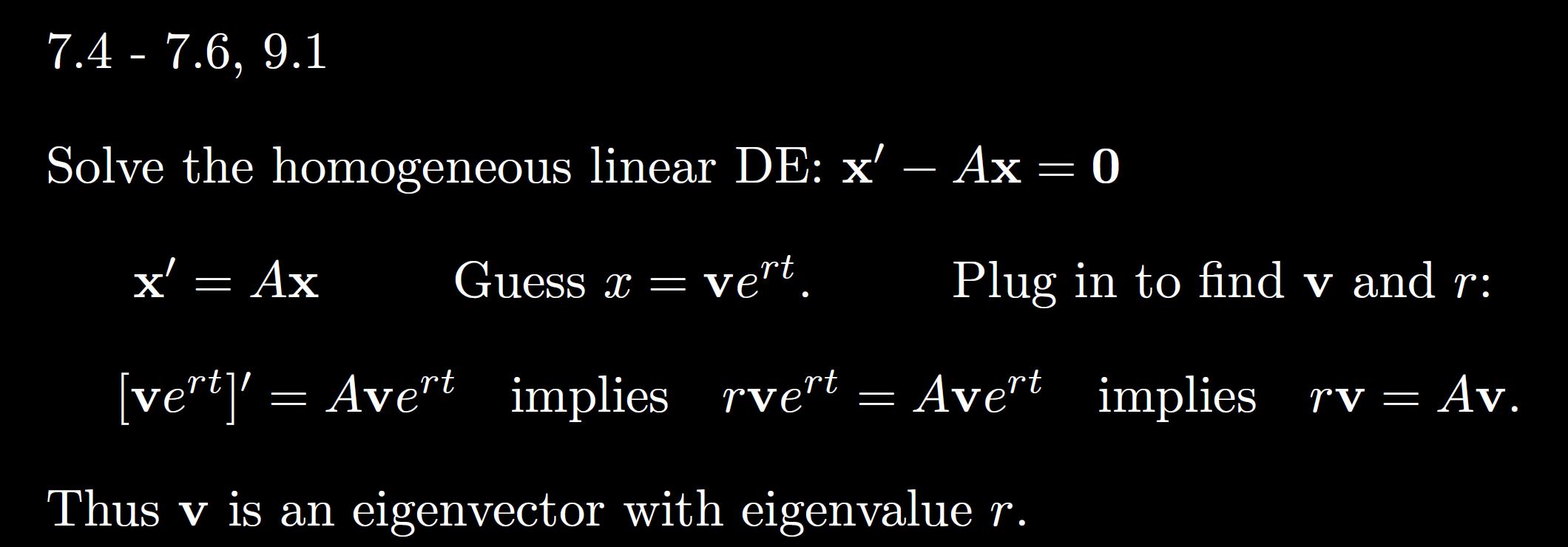 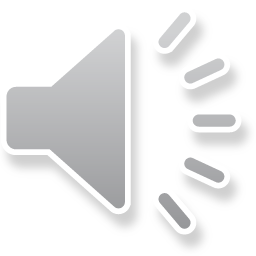 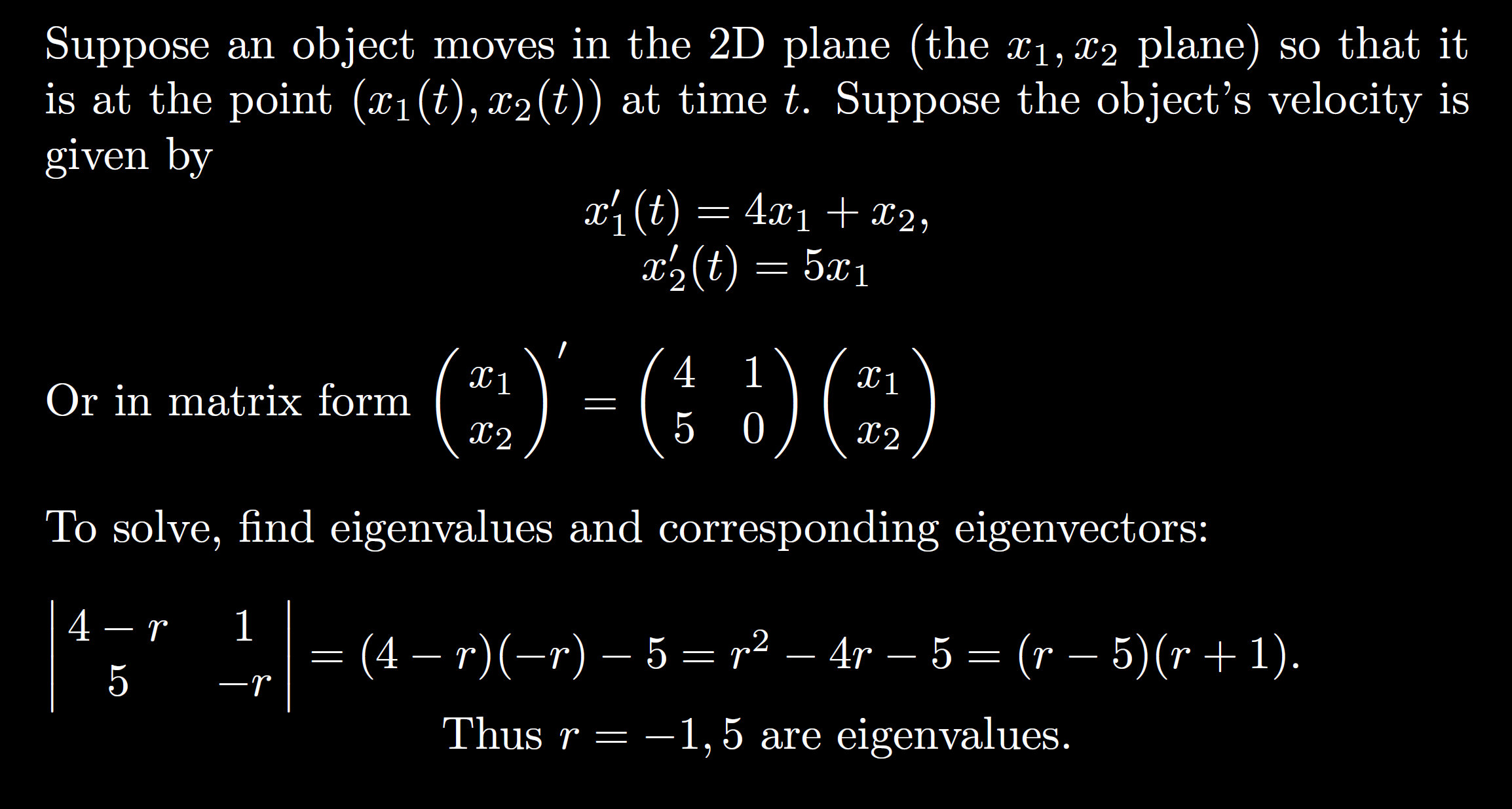 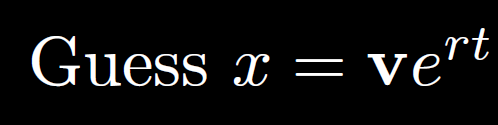 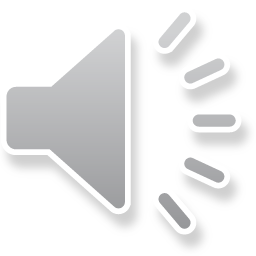 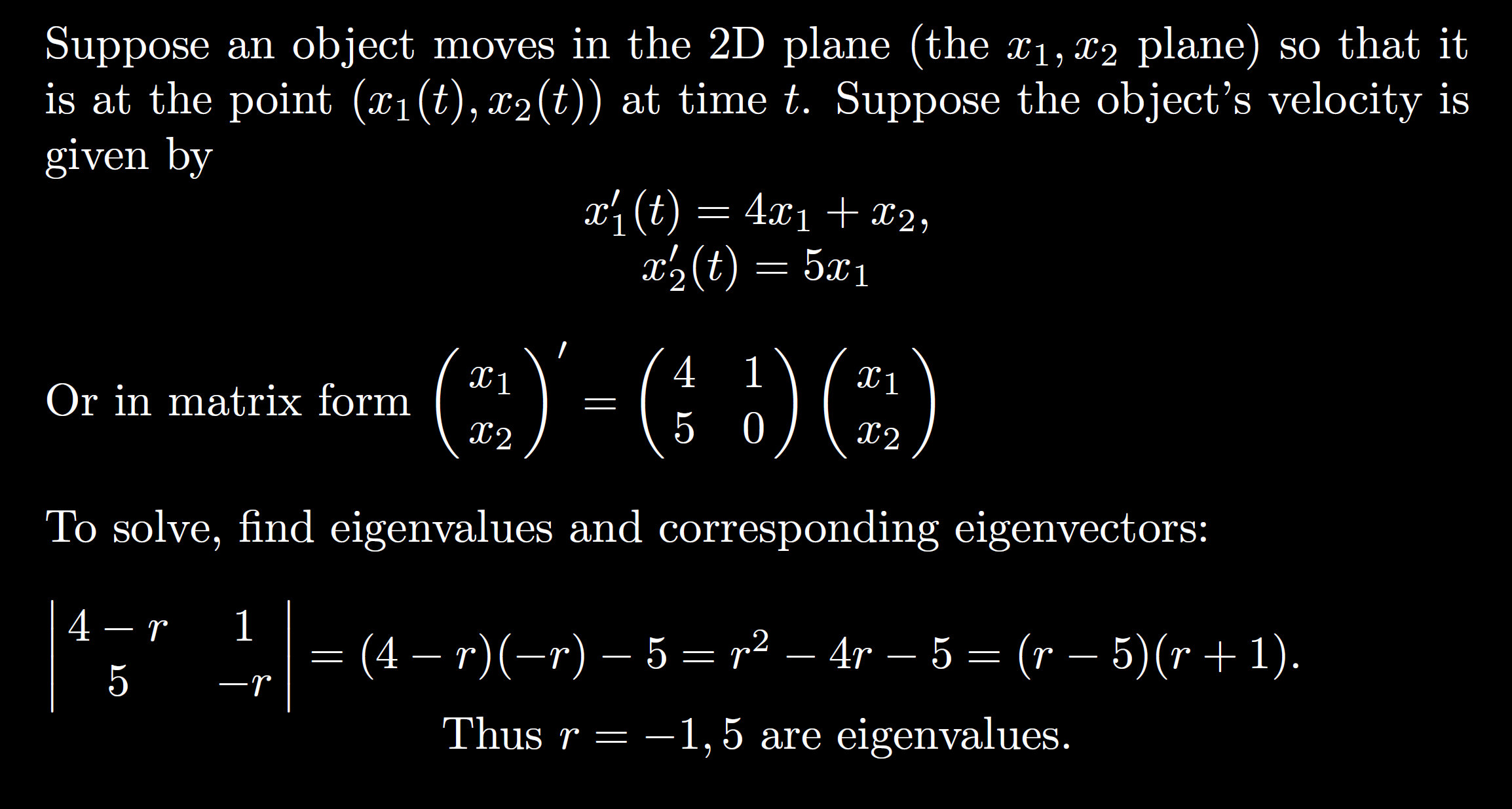 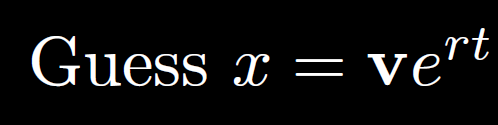 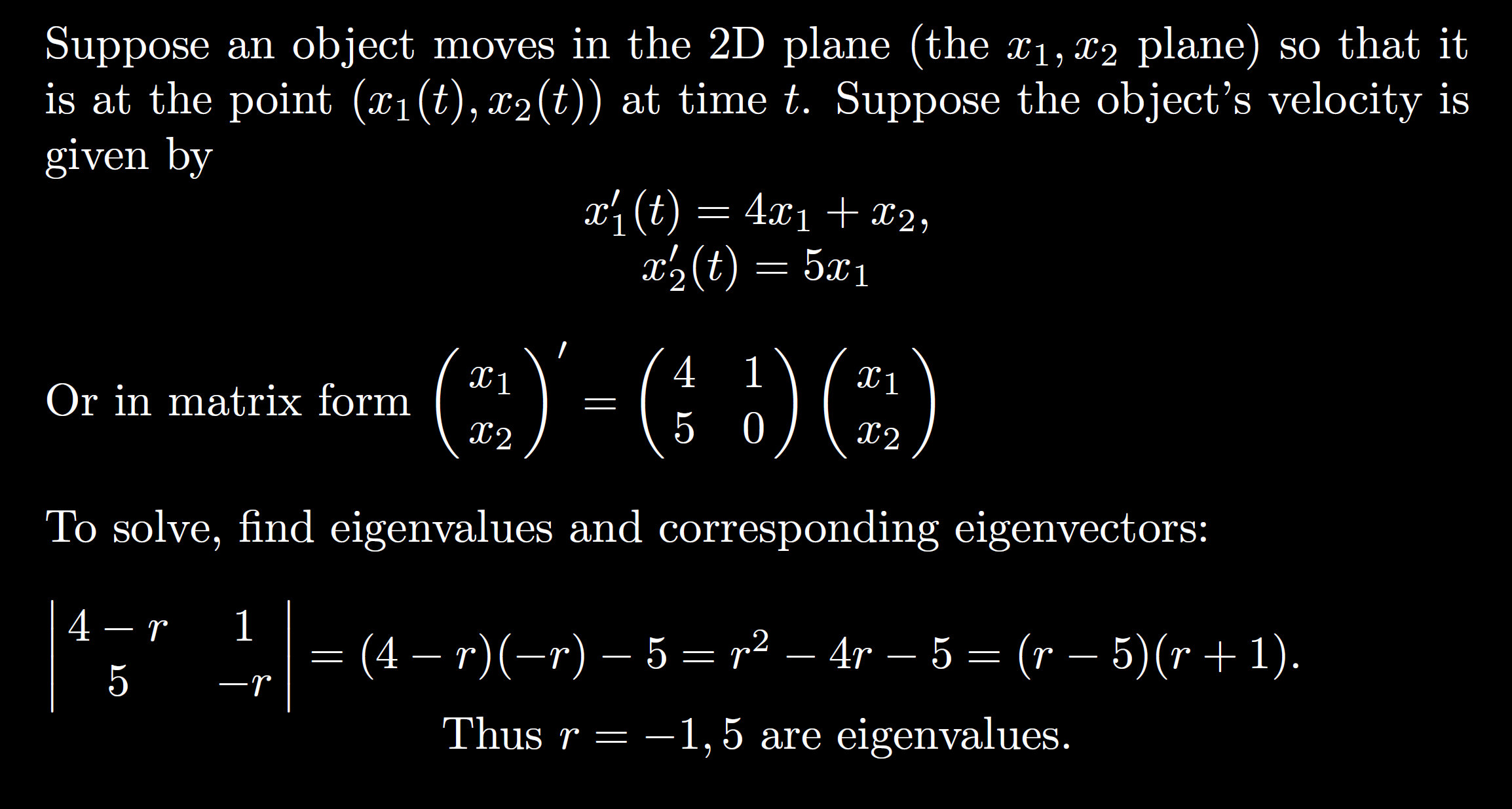 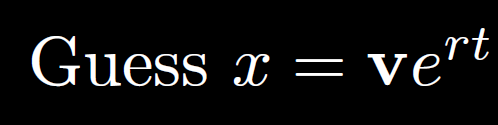 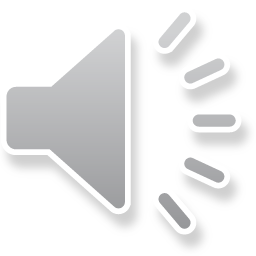 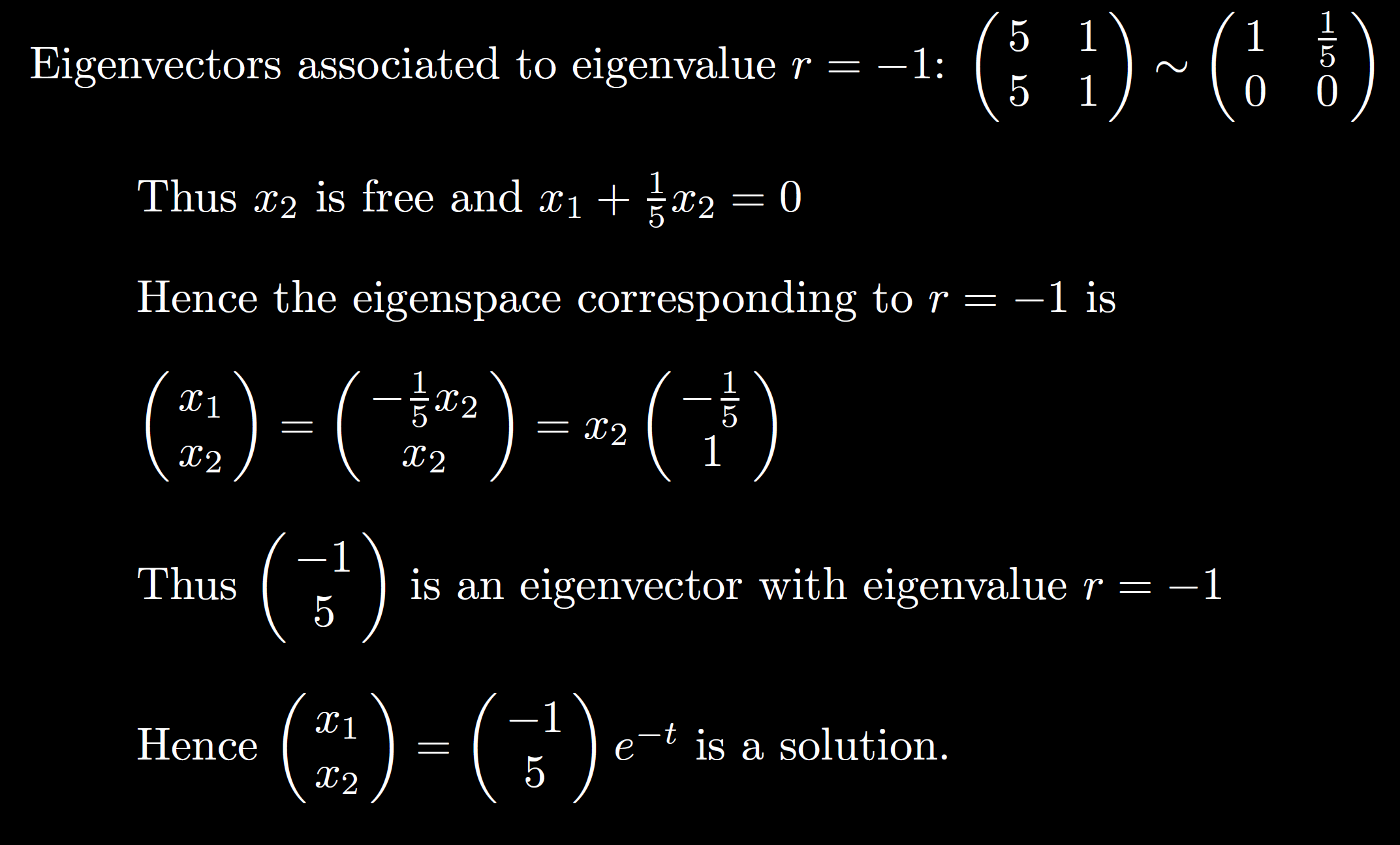 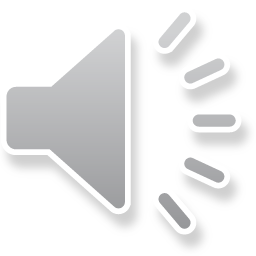 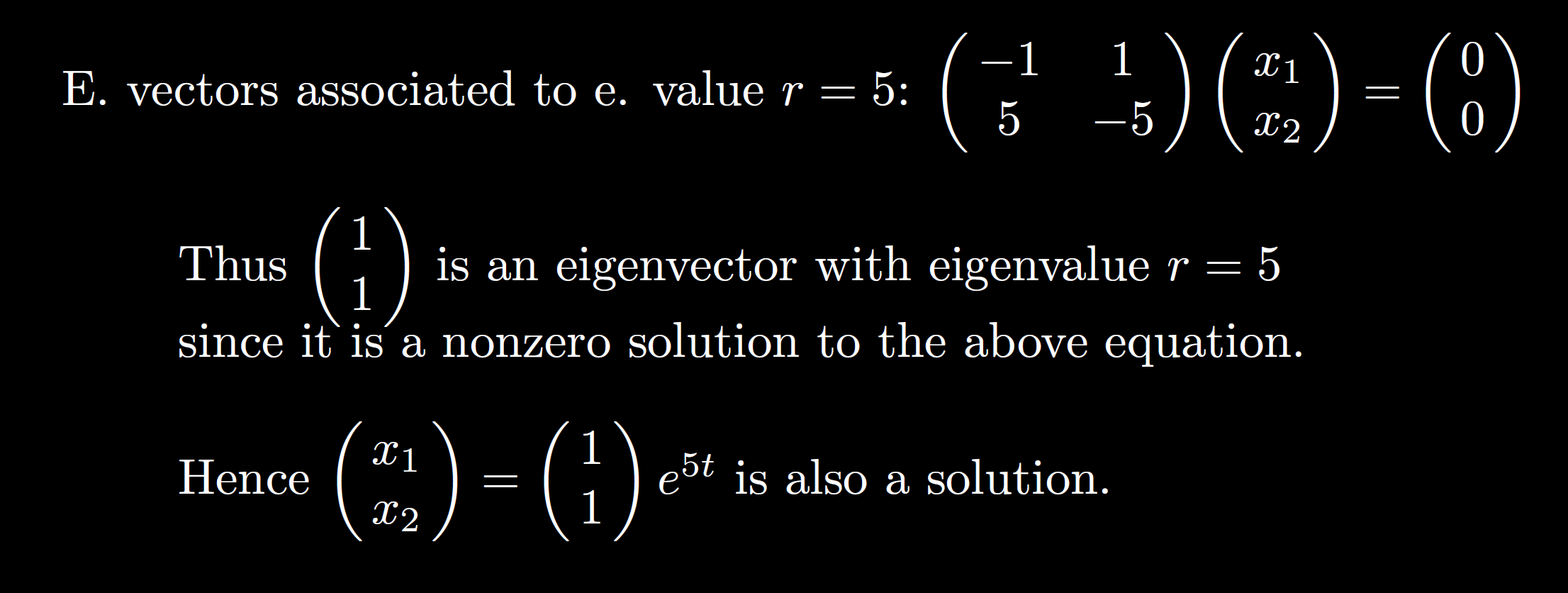 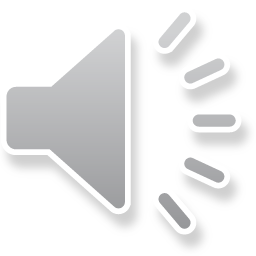 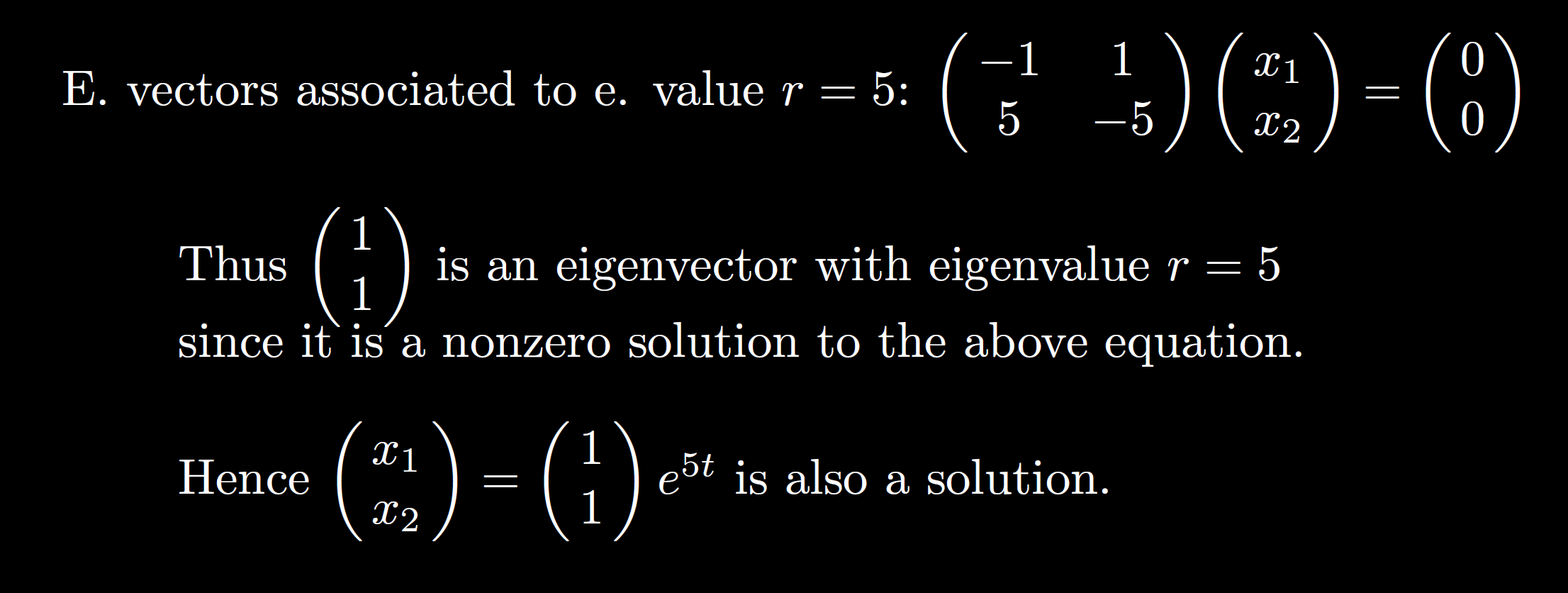 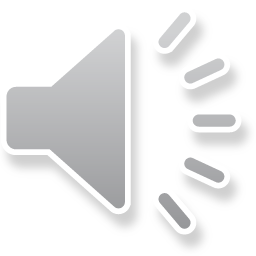 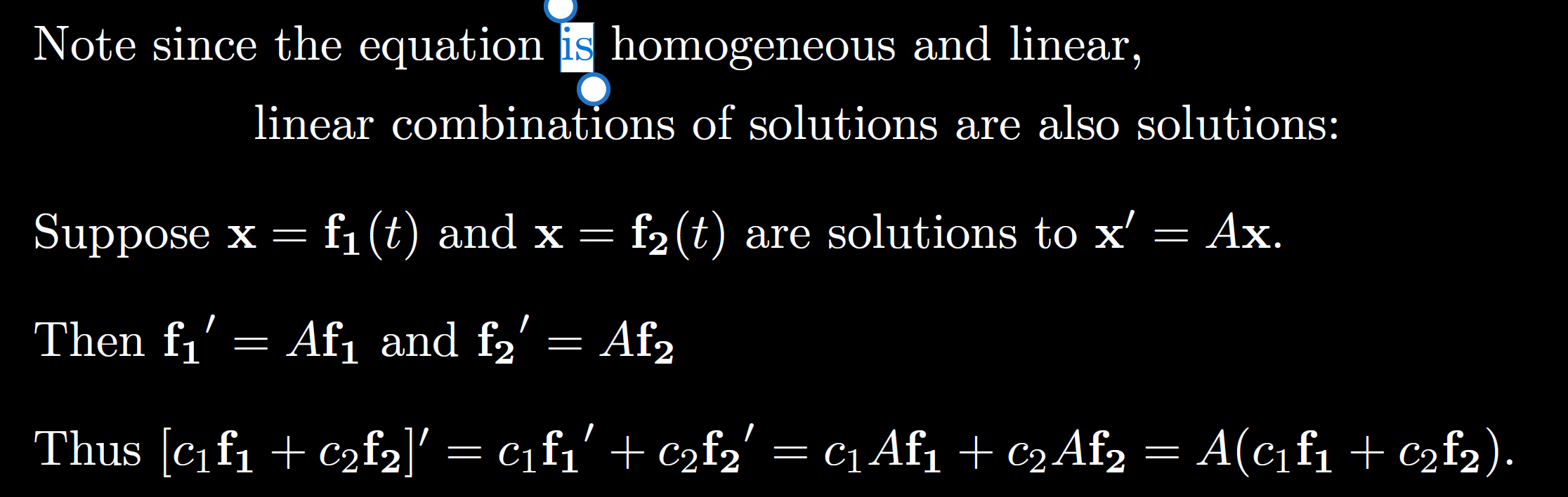 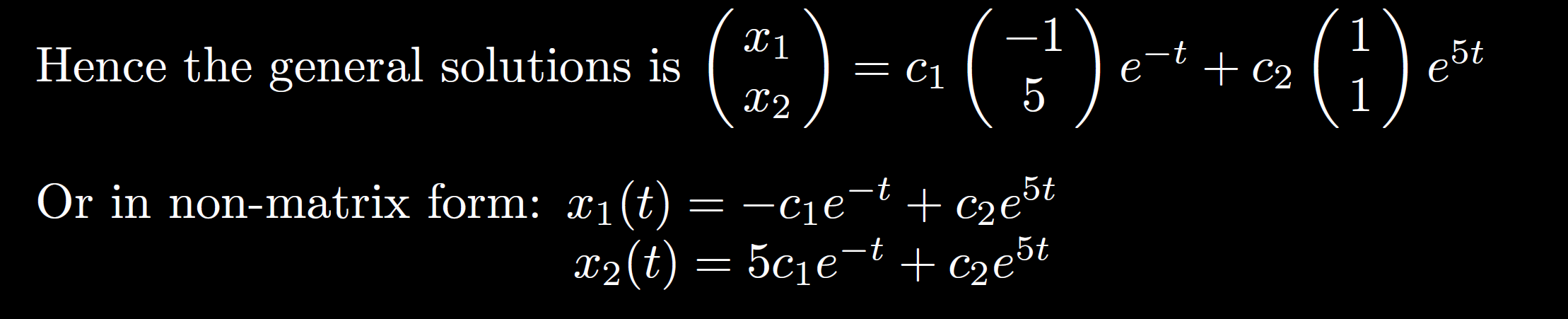 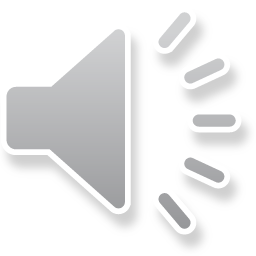 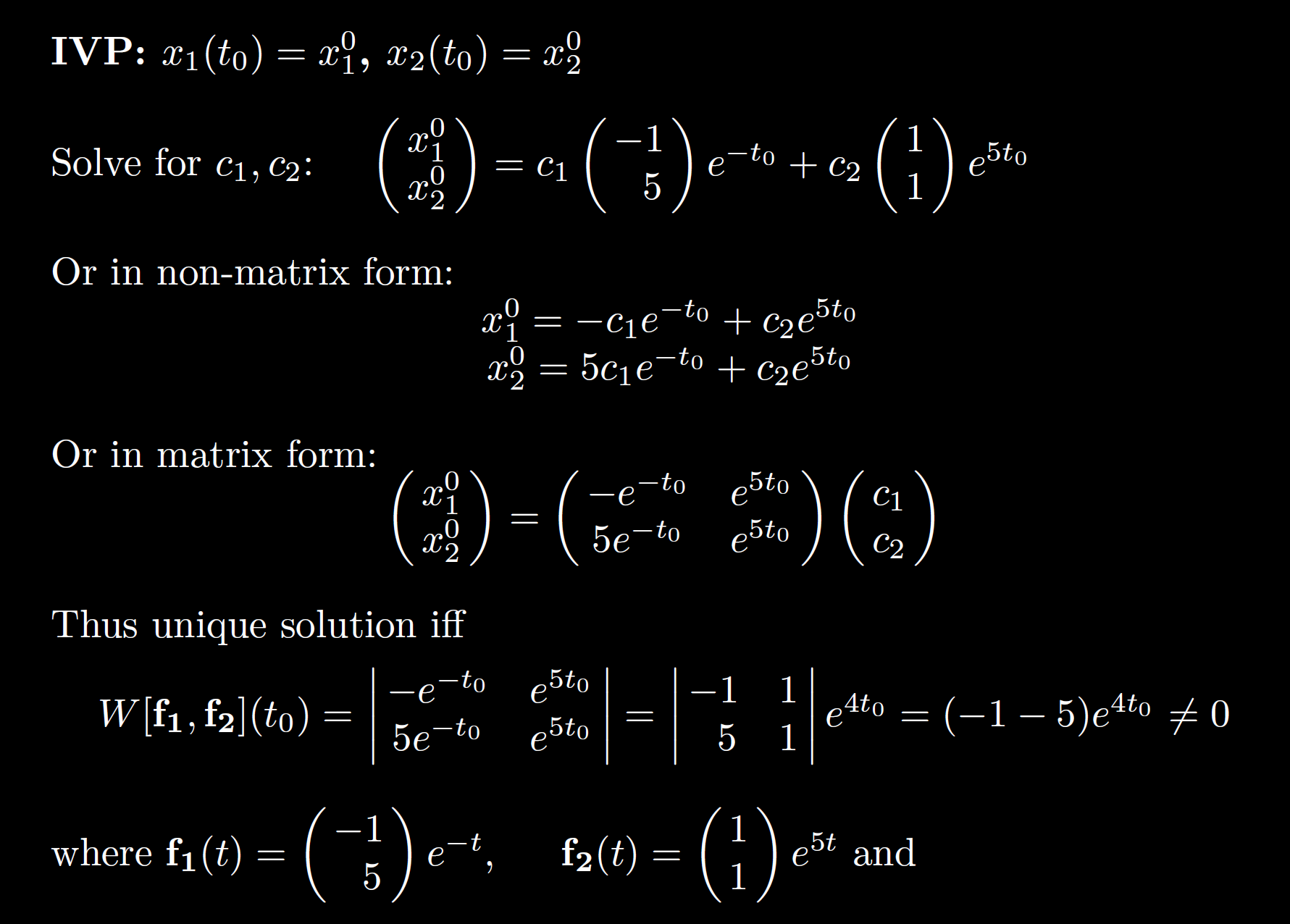 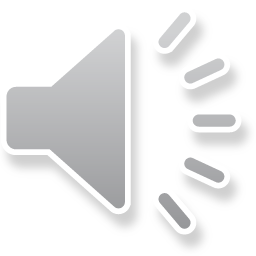 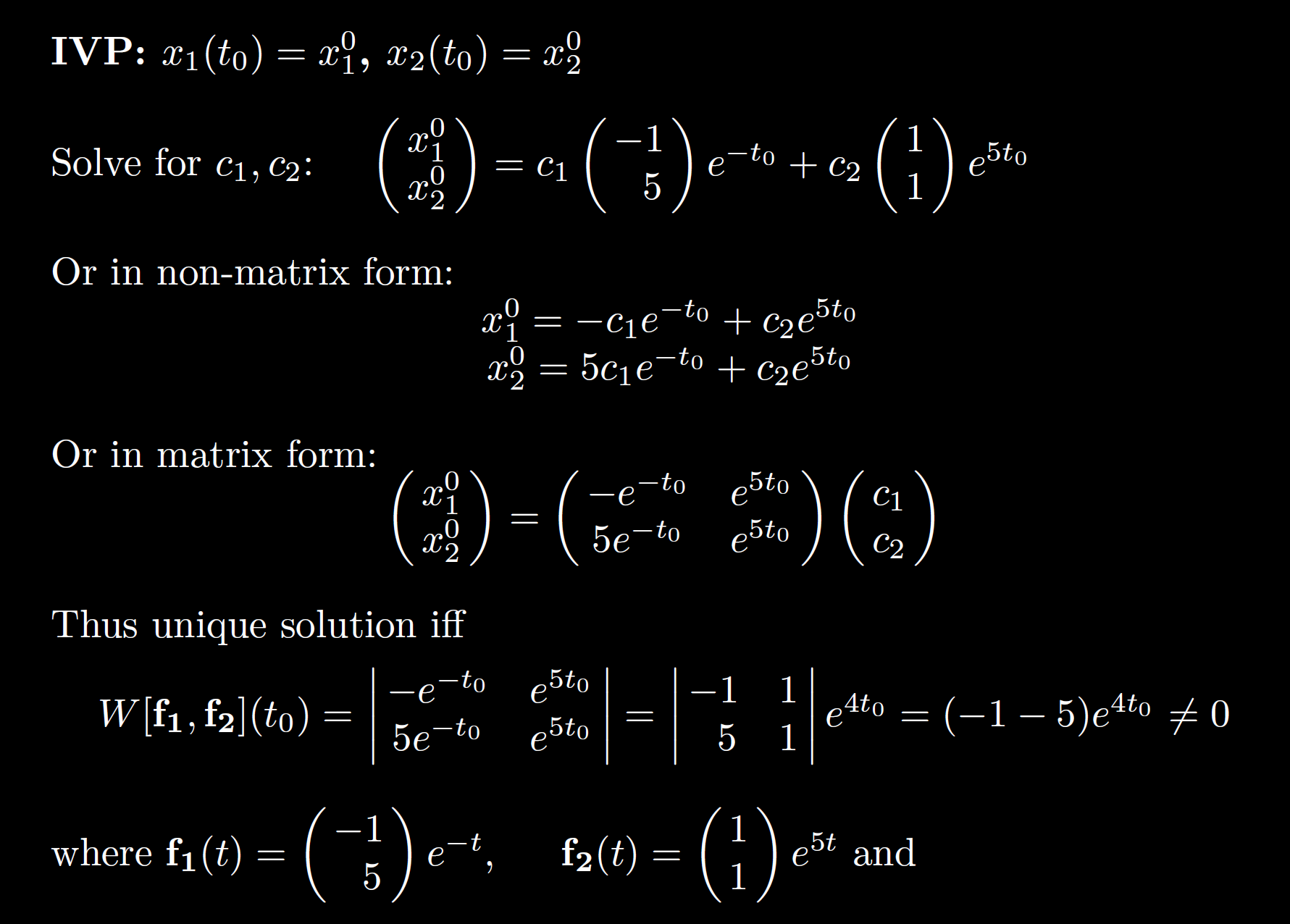 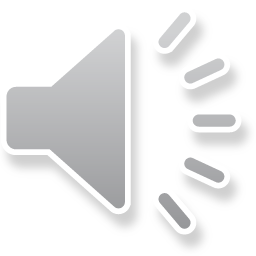 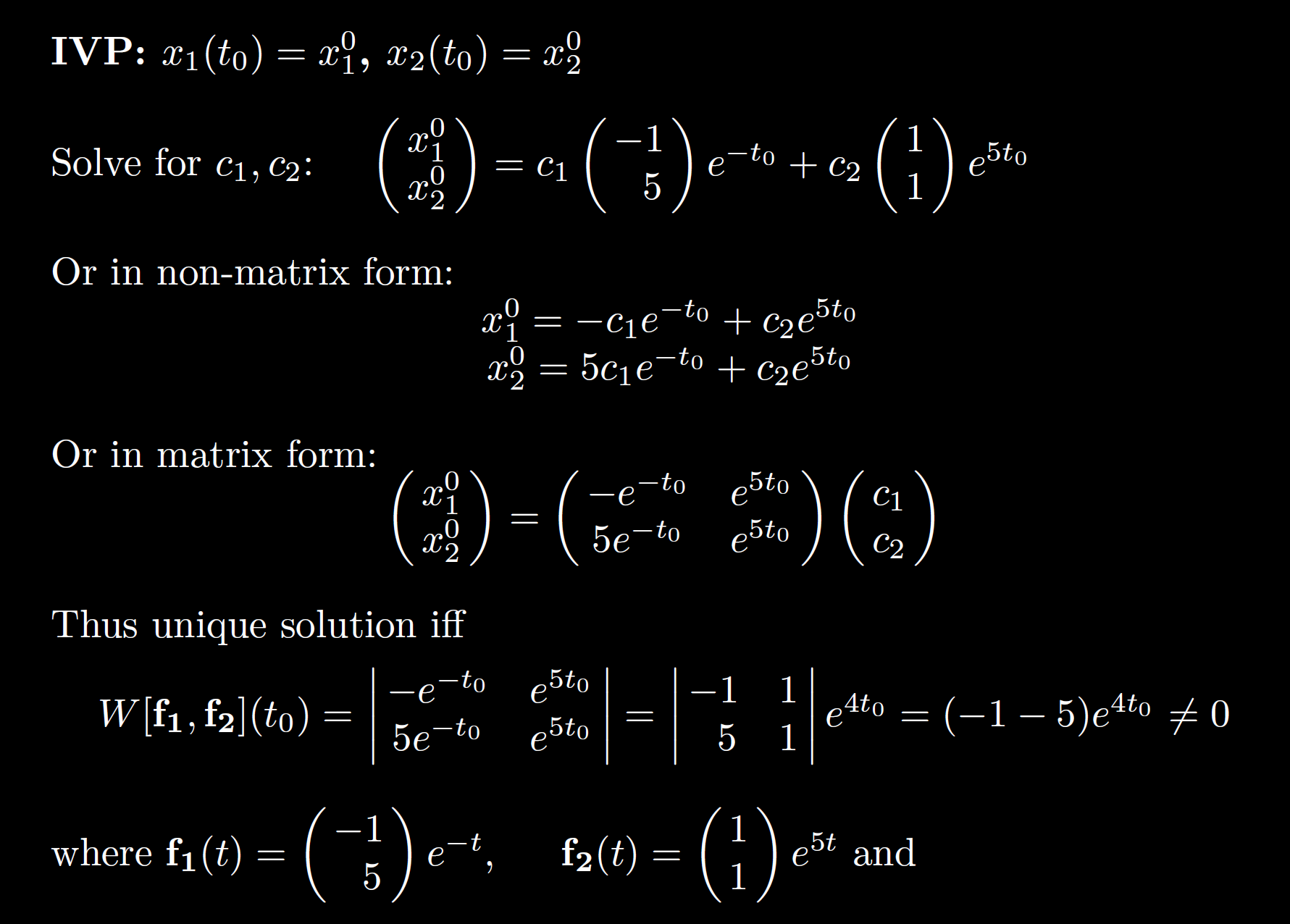 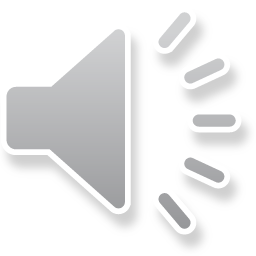 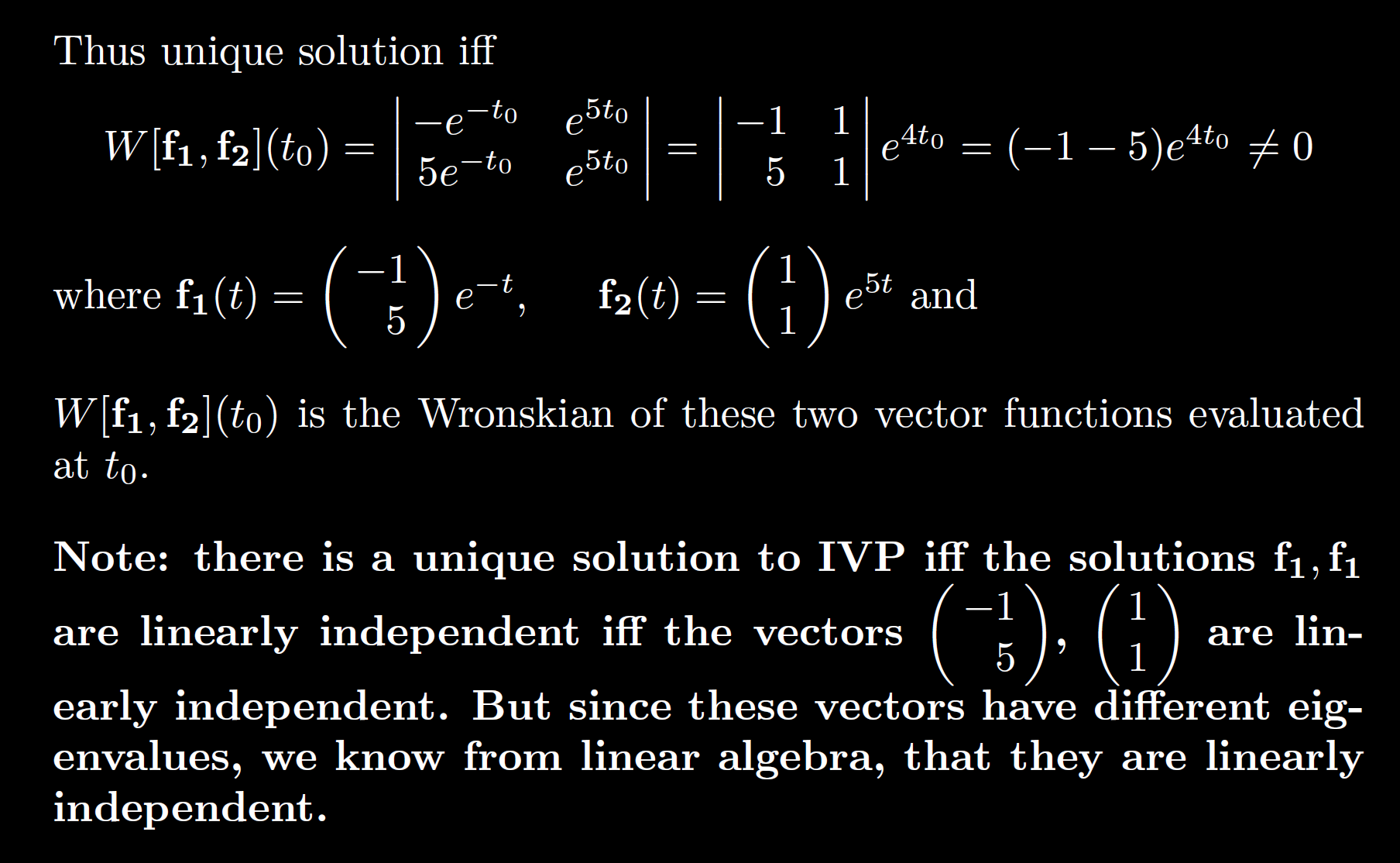 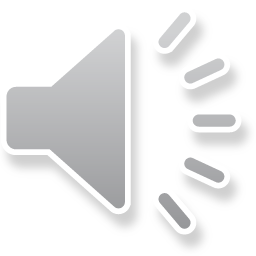 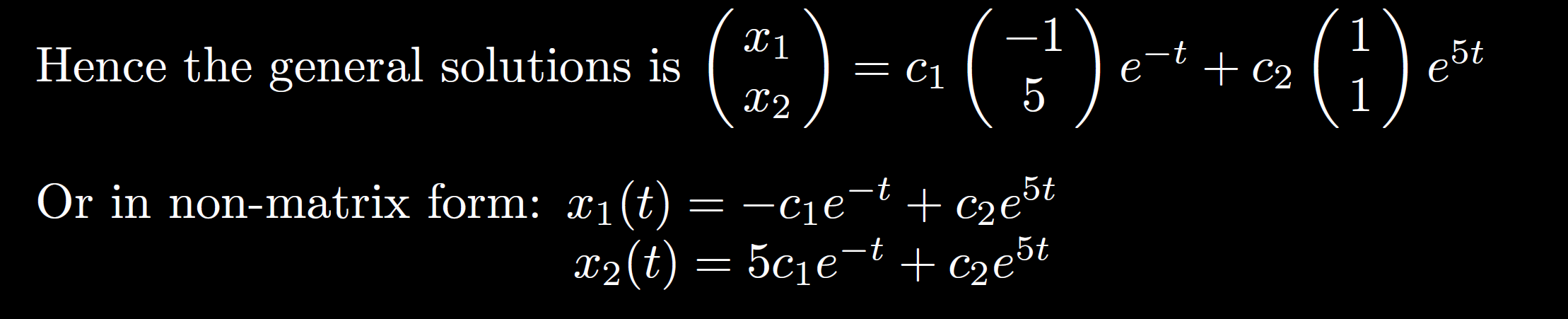 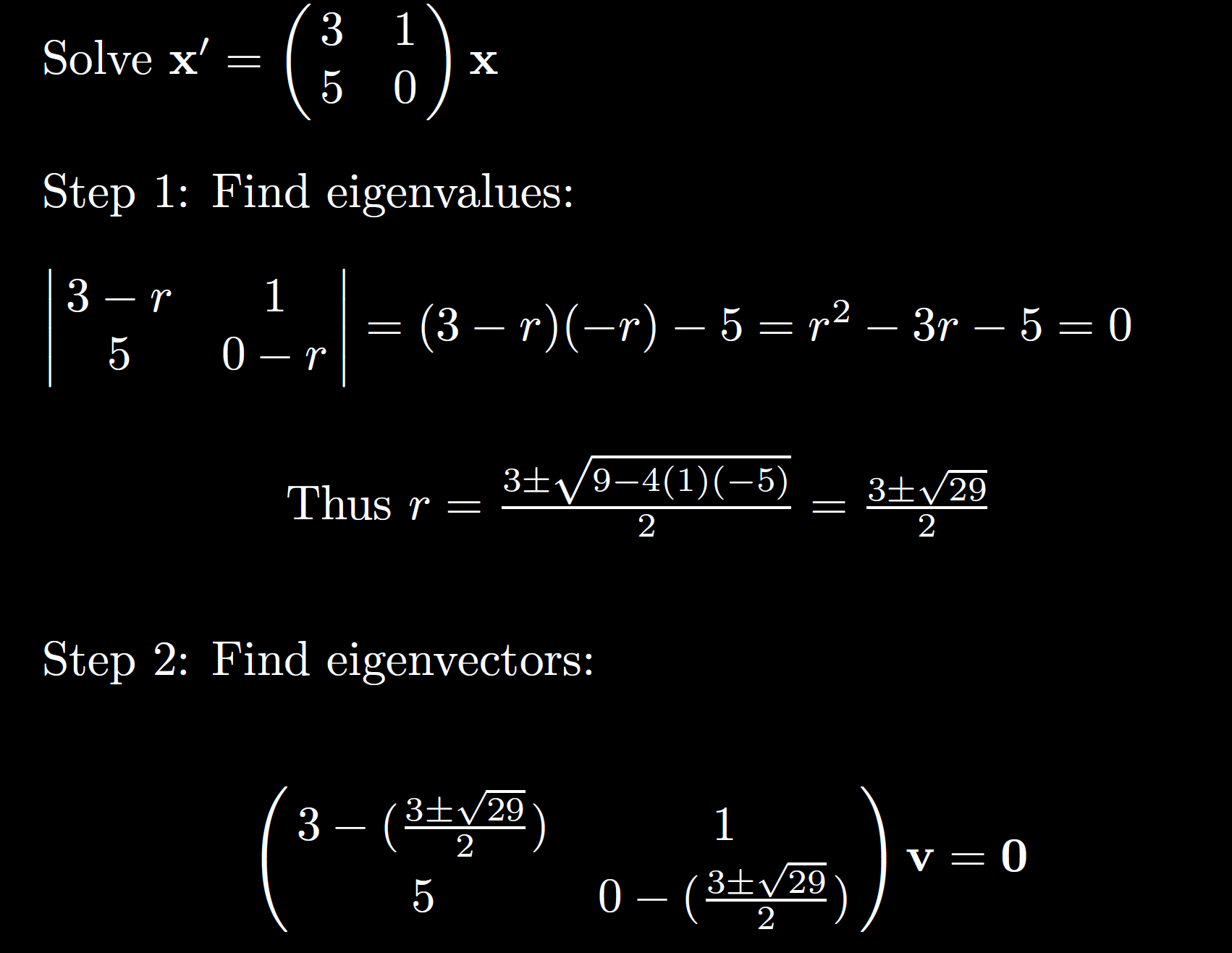 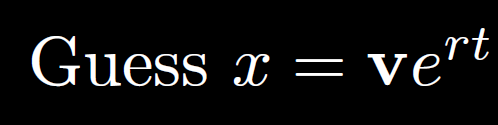 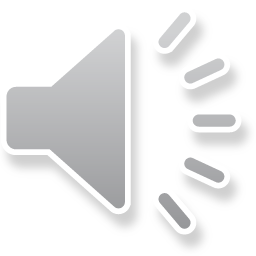 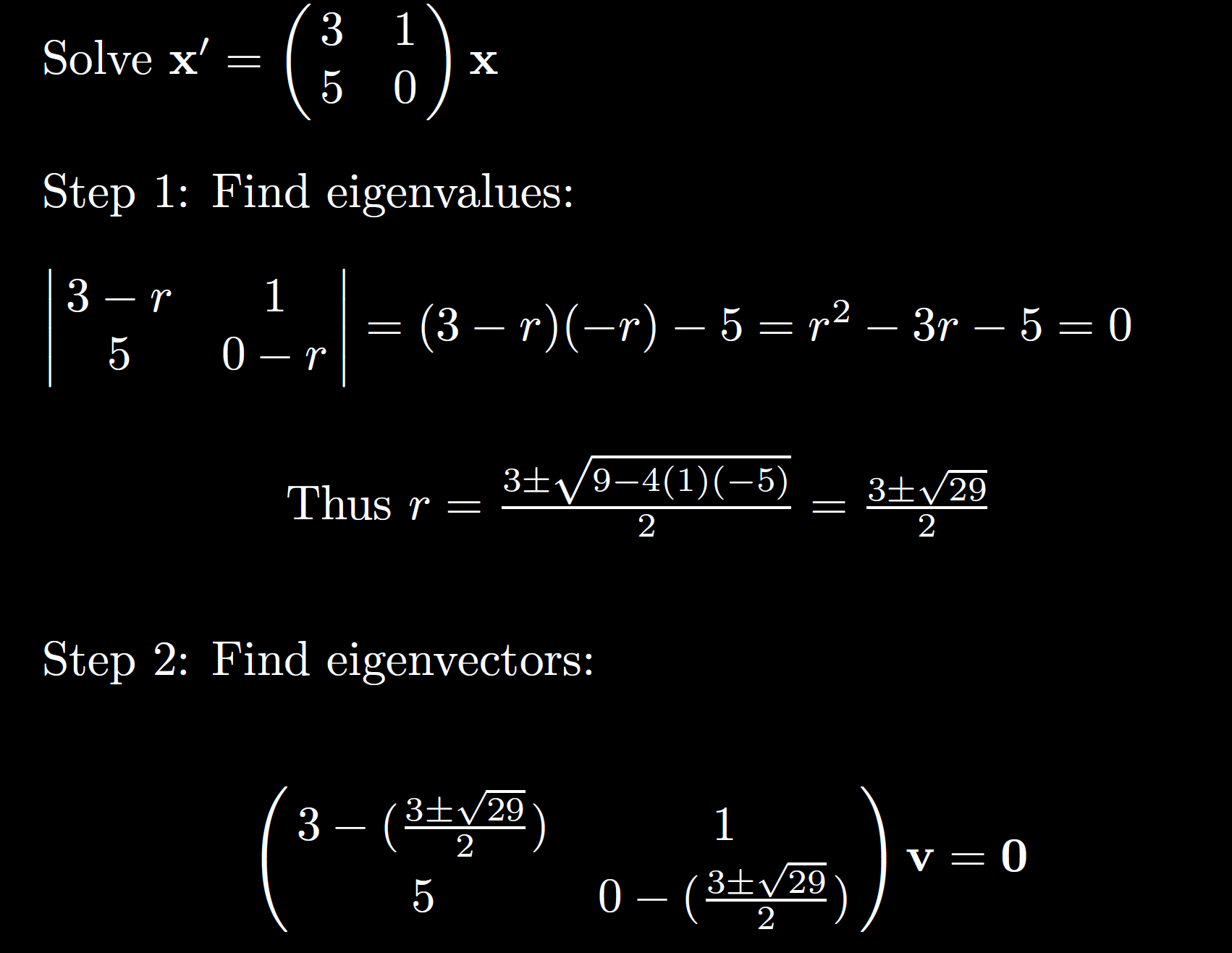 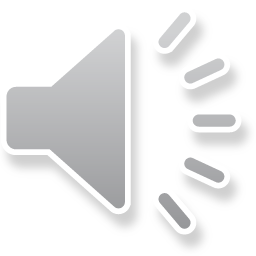 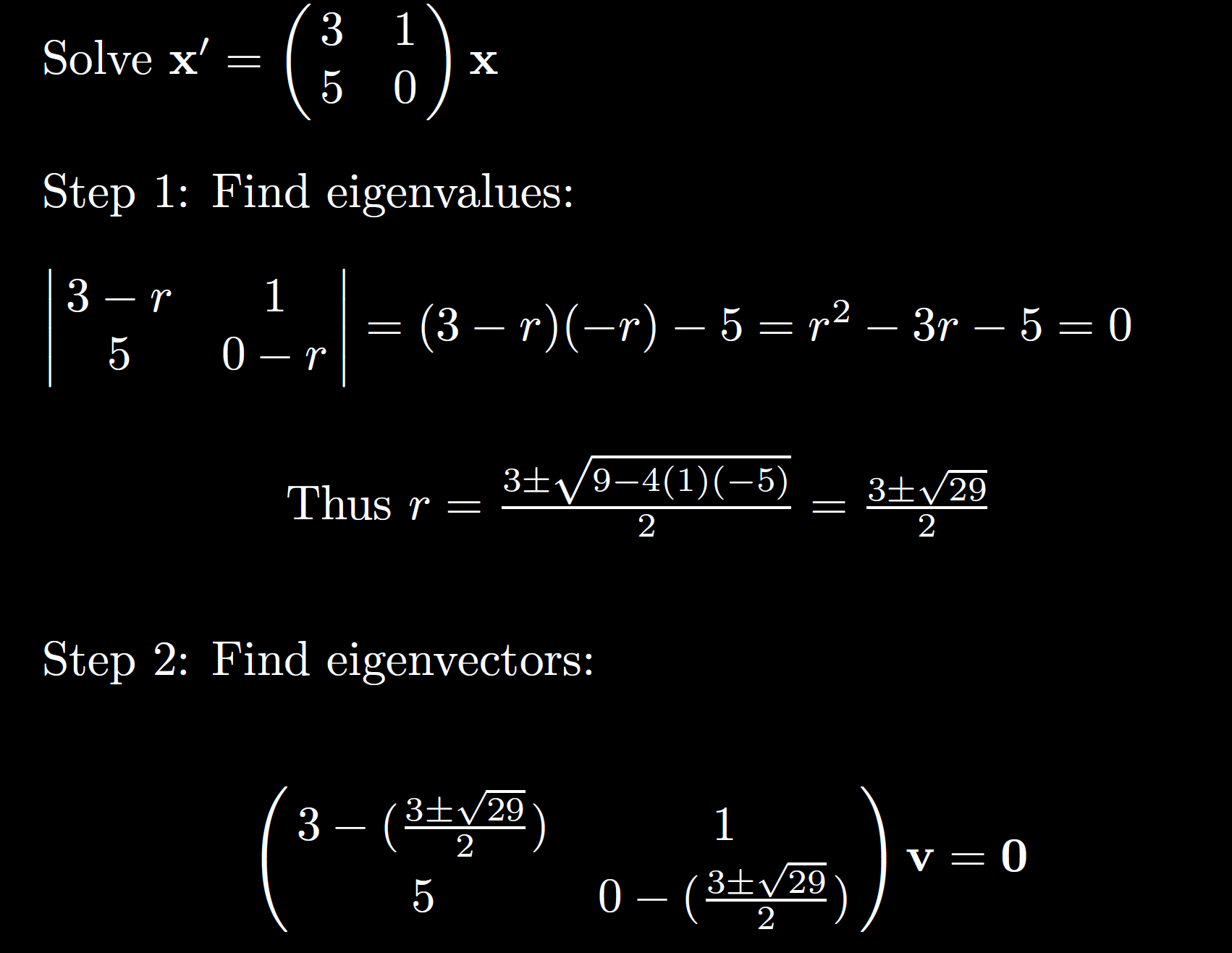 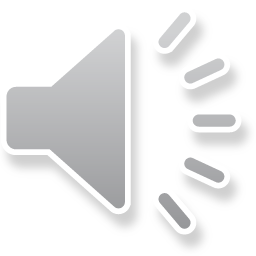 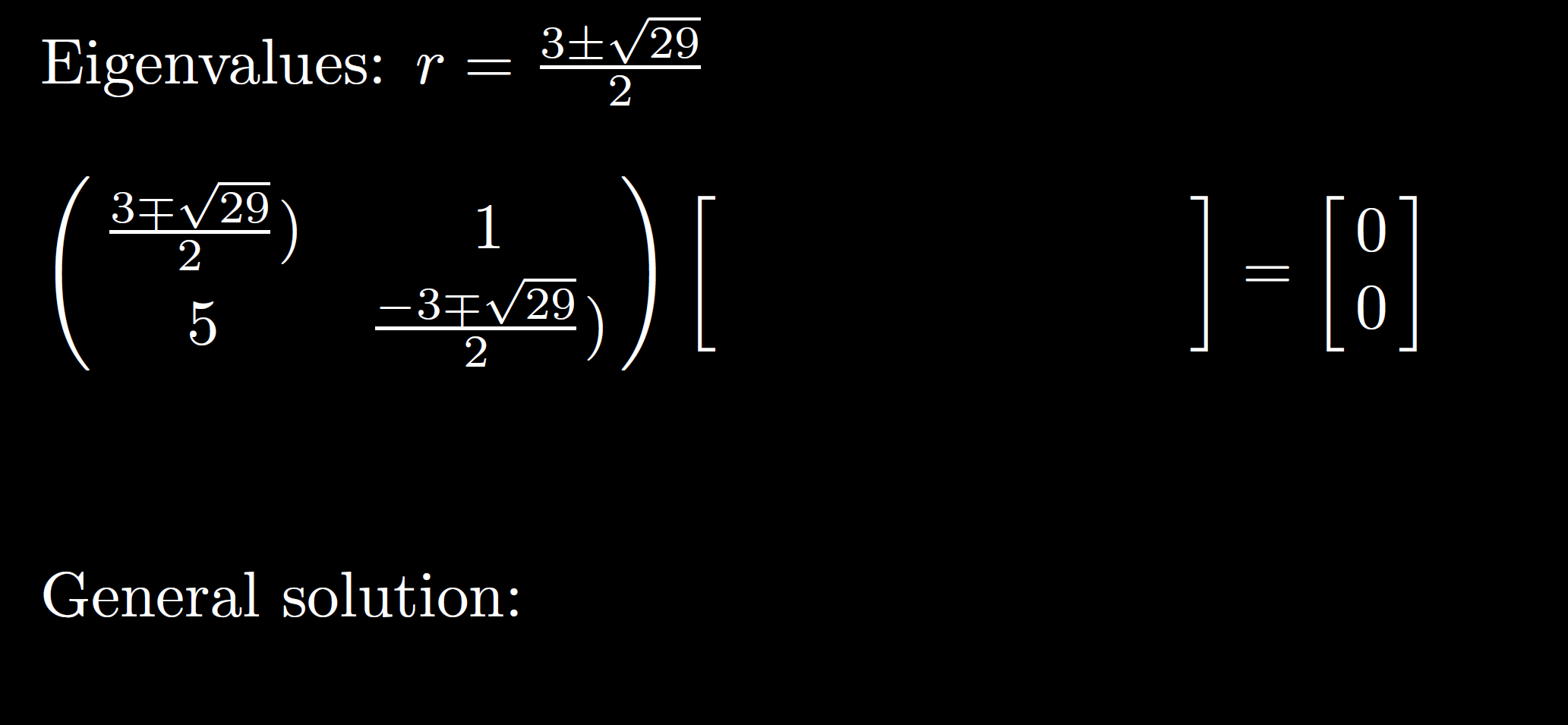 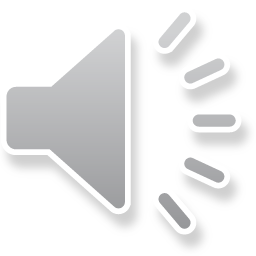 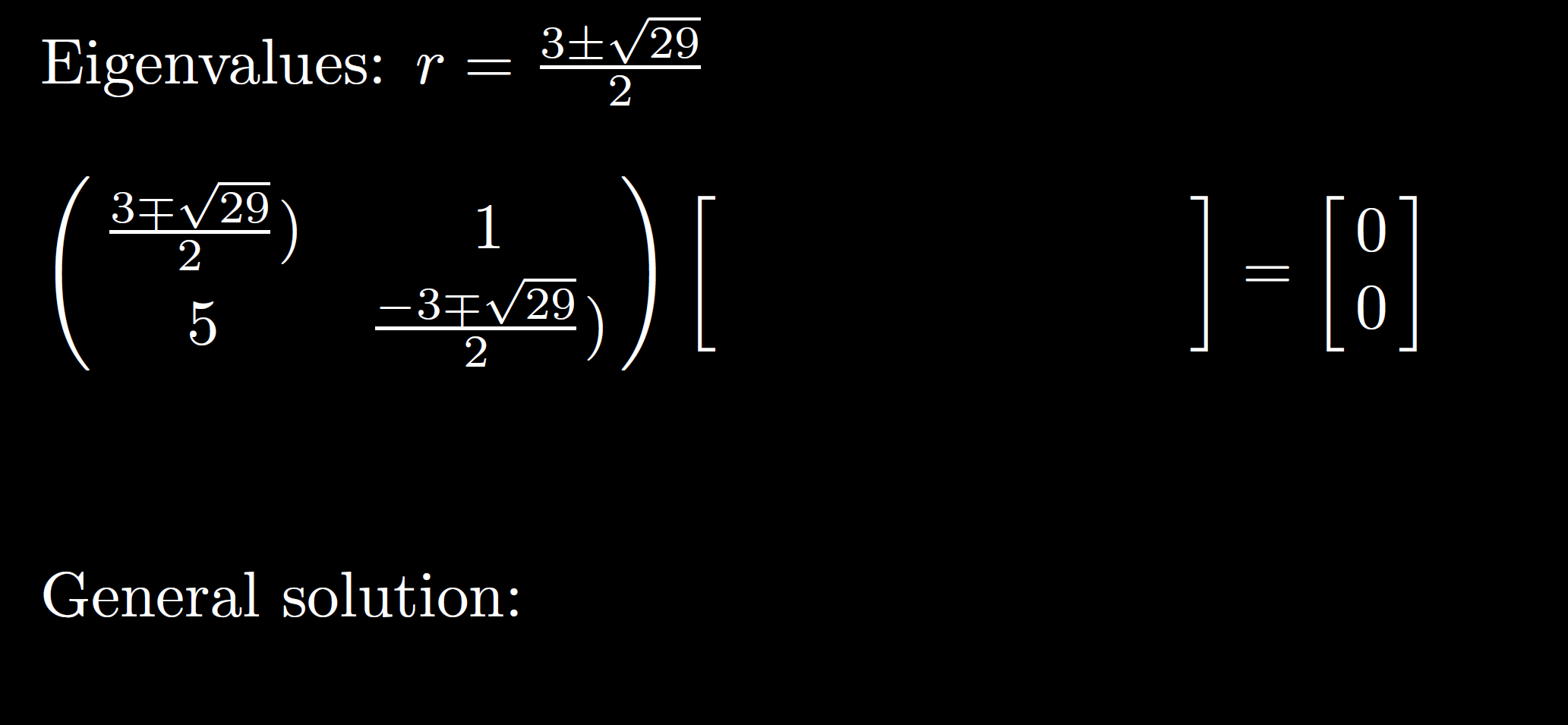 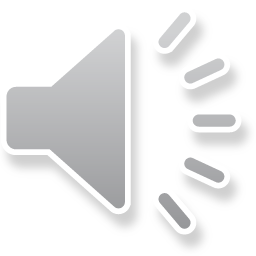 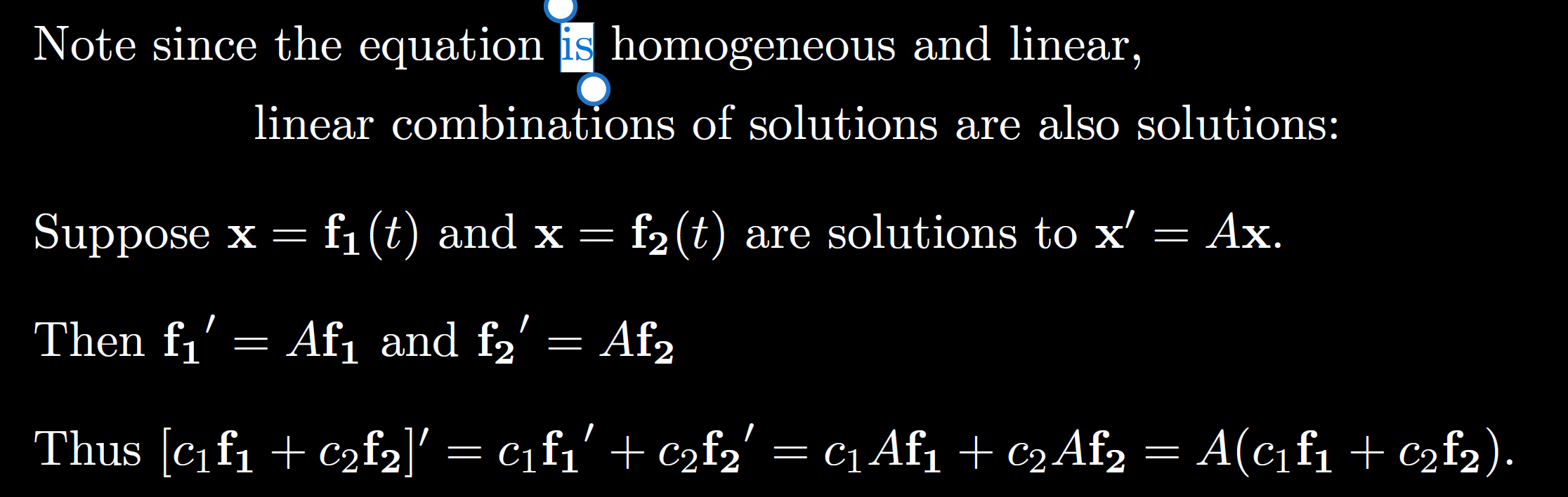 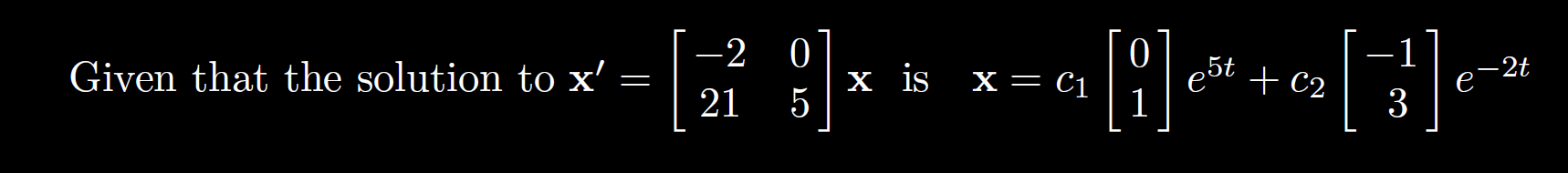 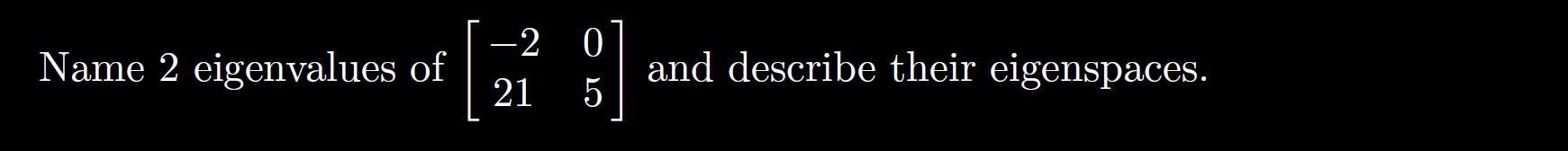 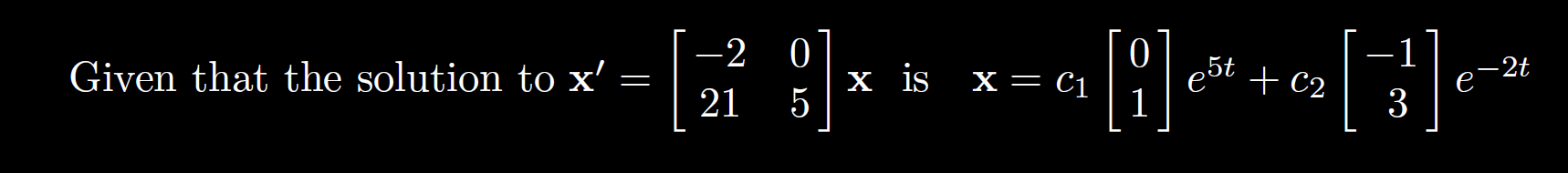 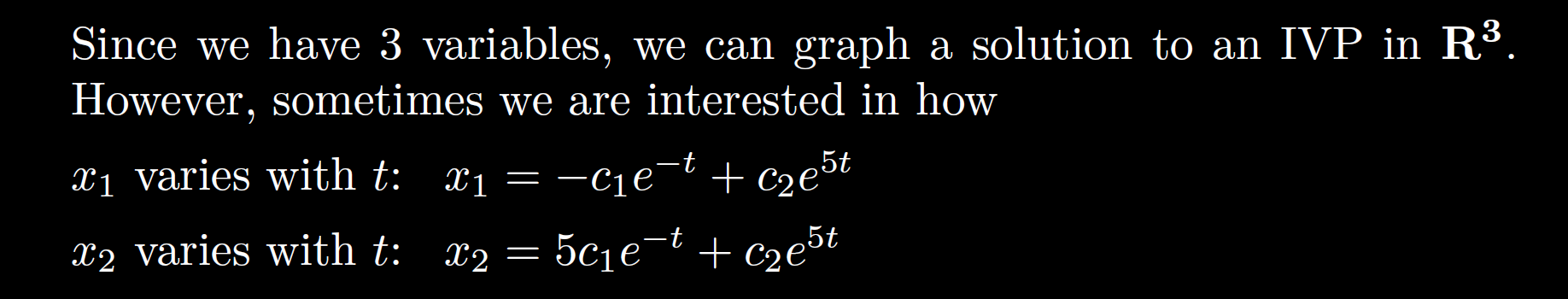 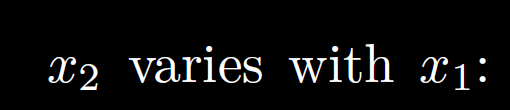 Can also use slope field:
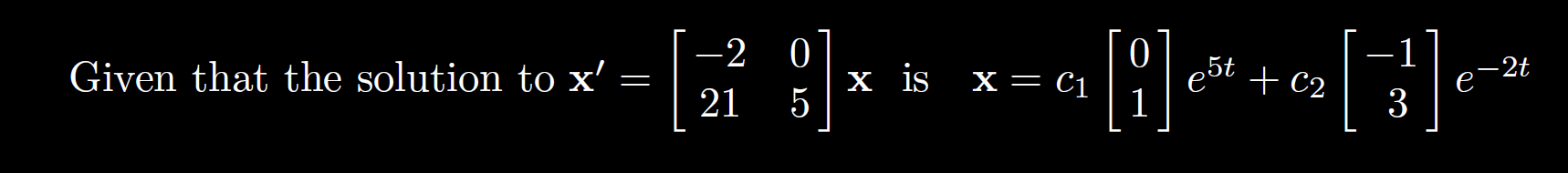 Can also use slope field:
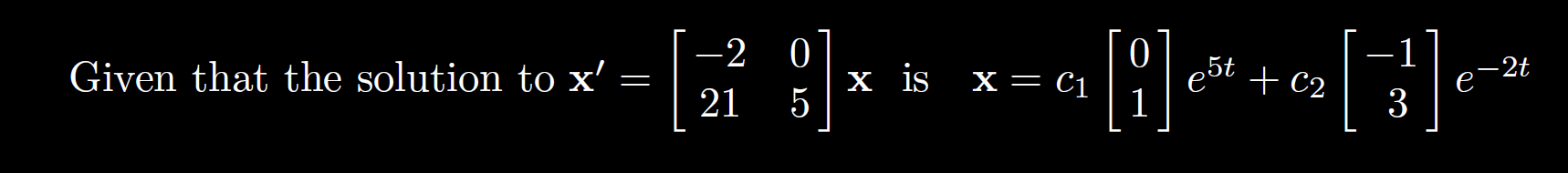 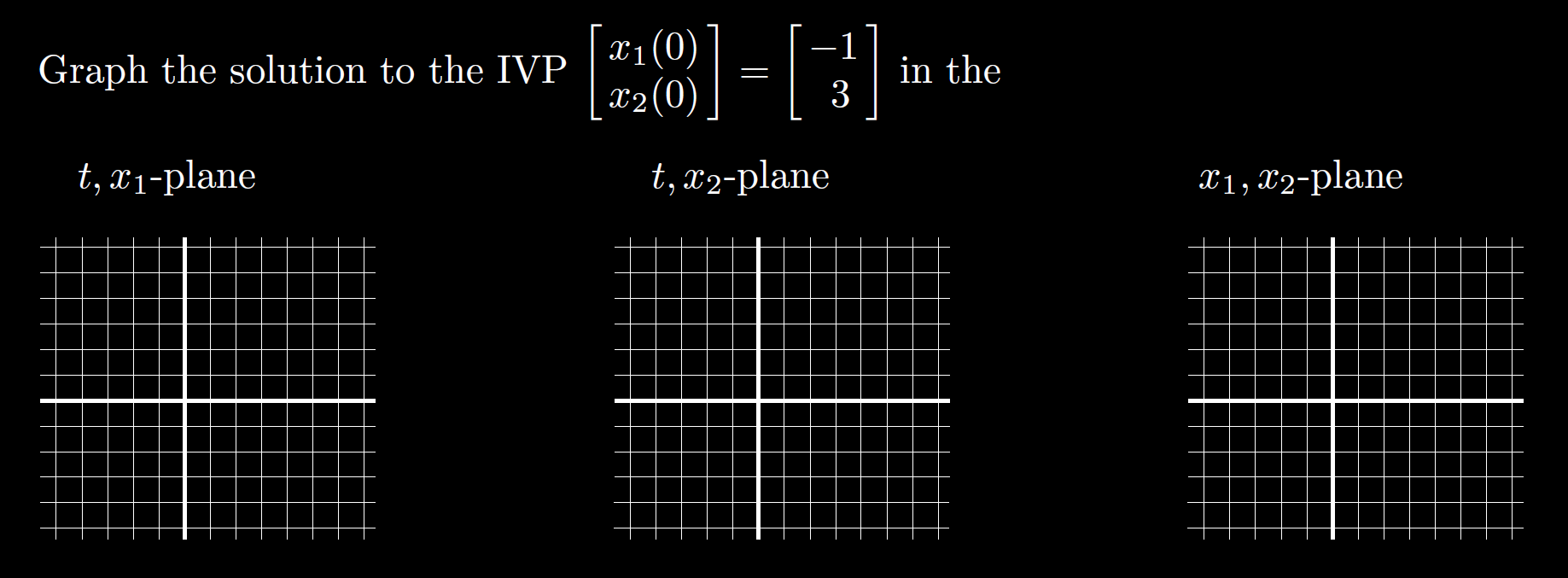 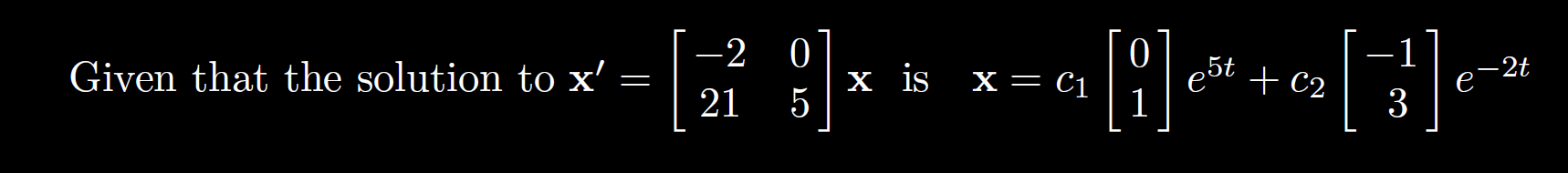 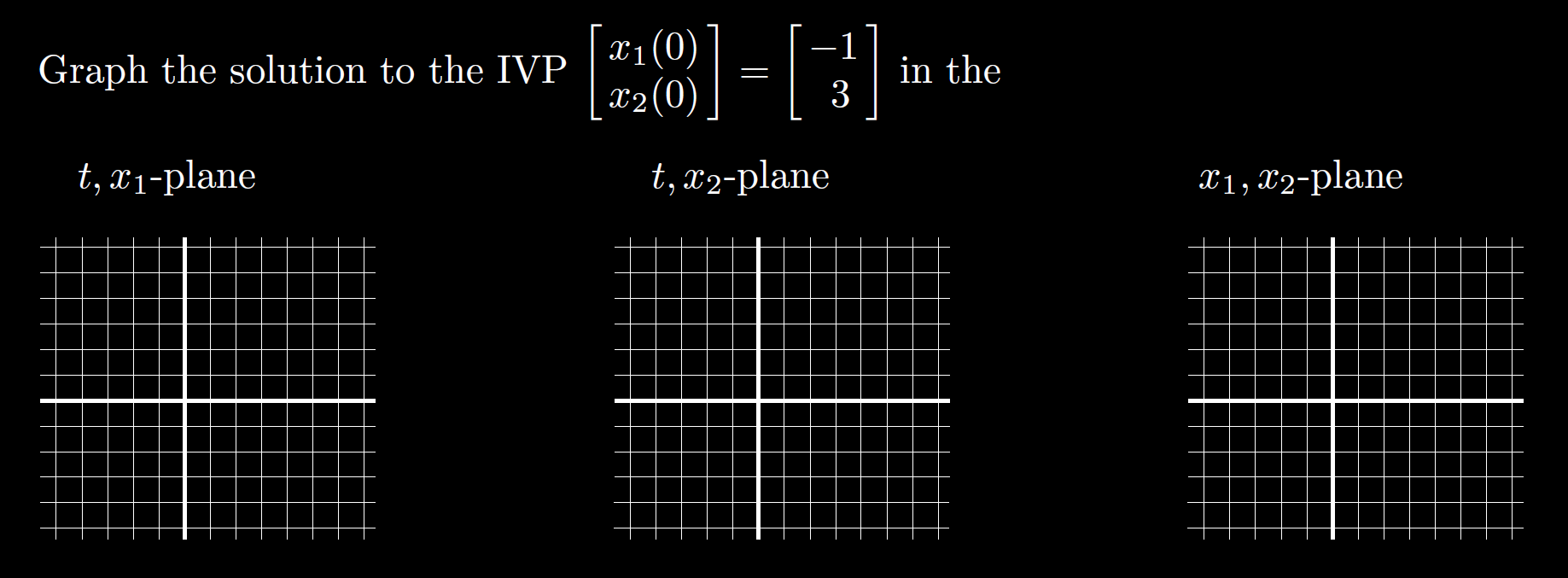 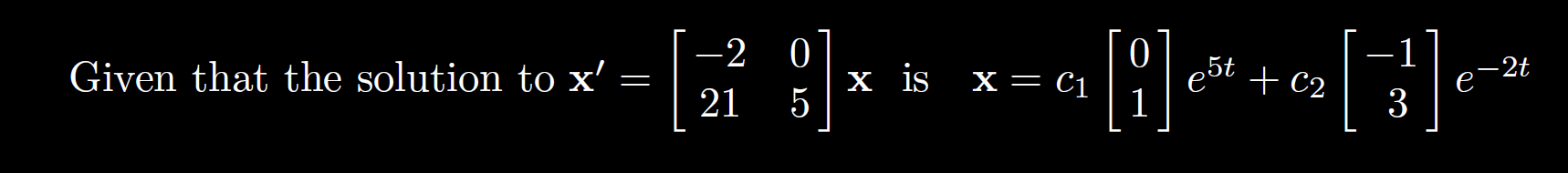 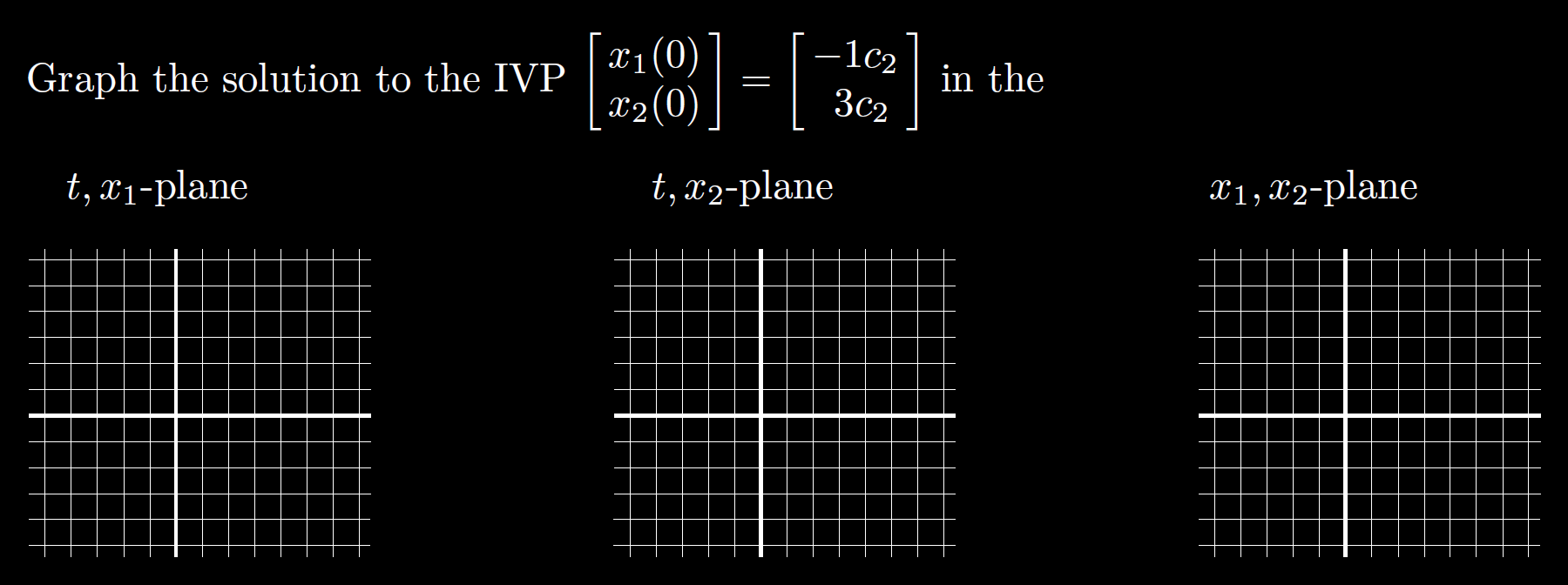 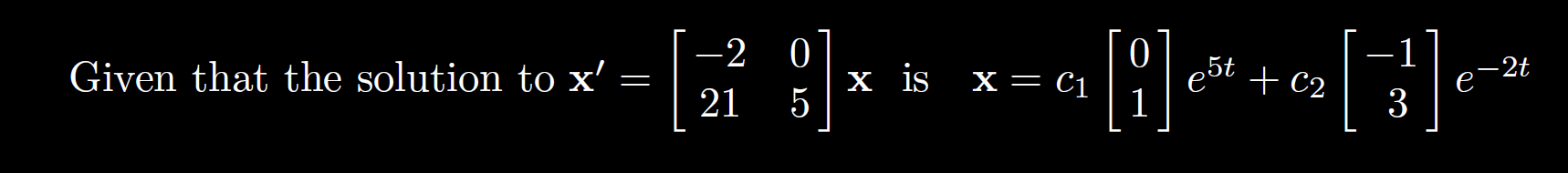 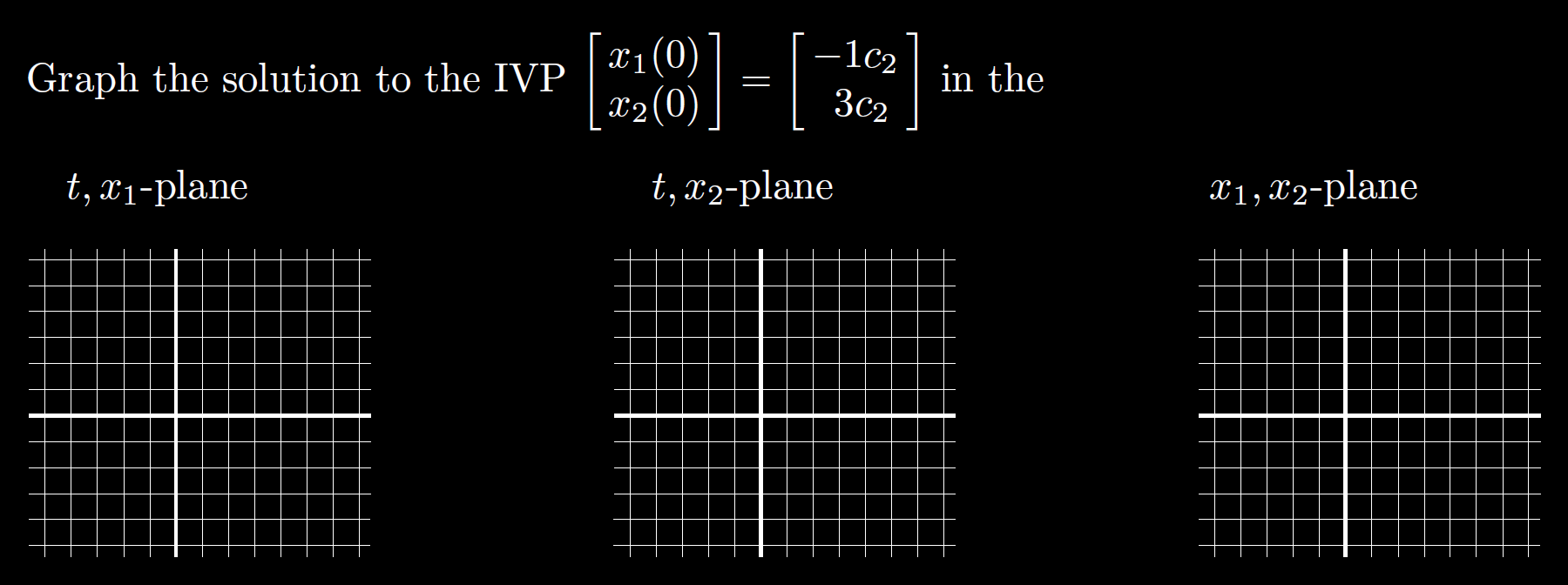 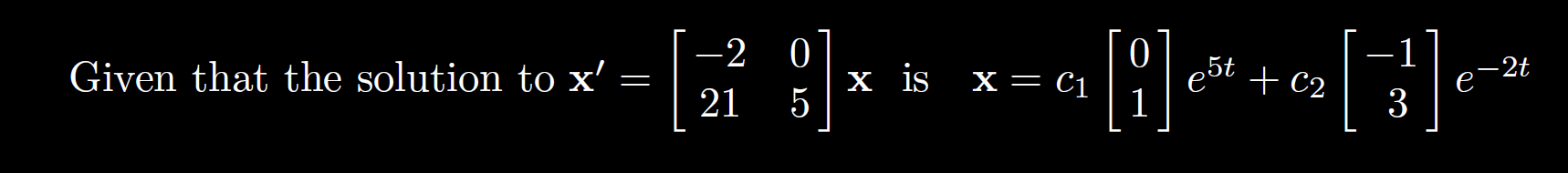 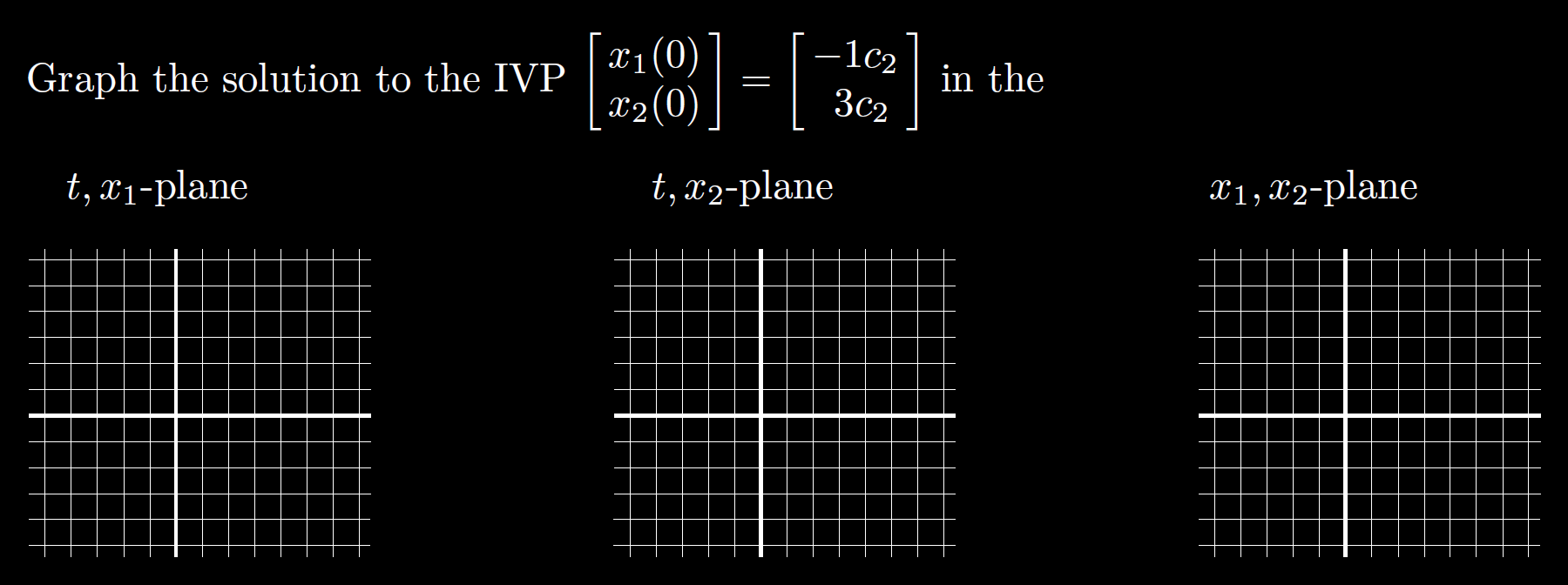 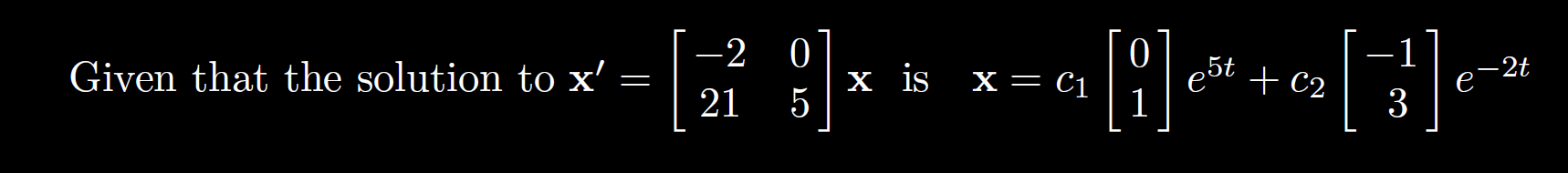 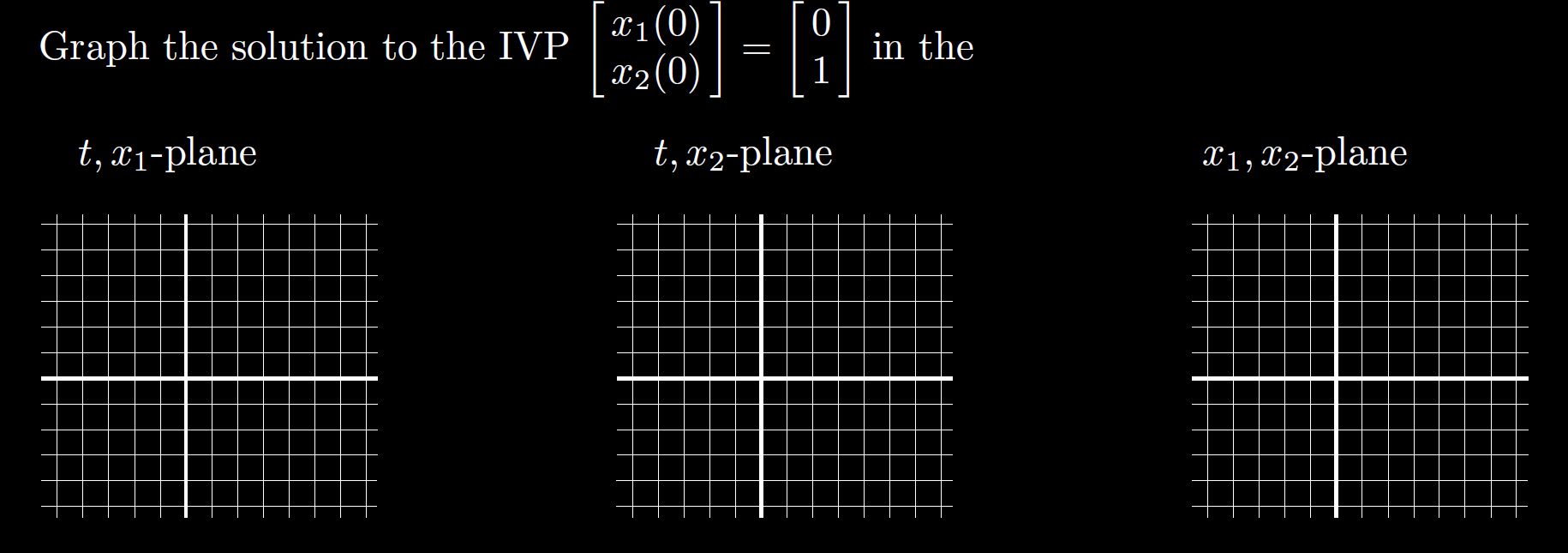 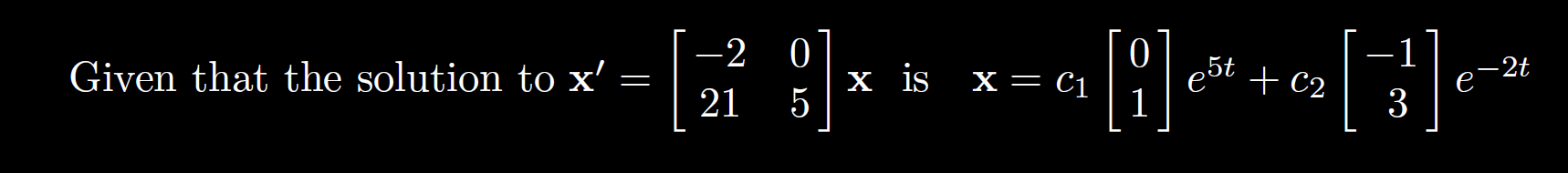 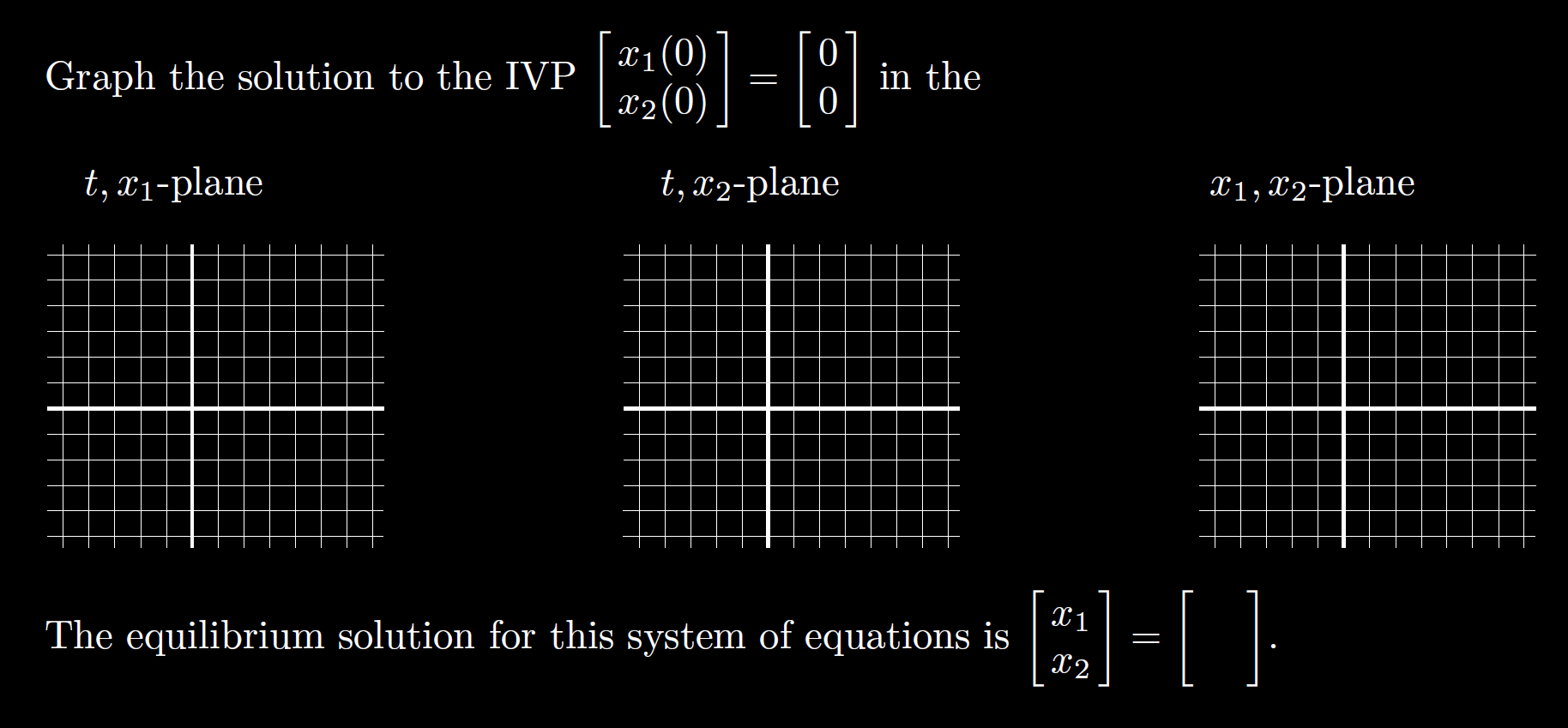 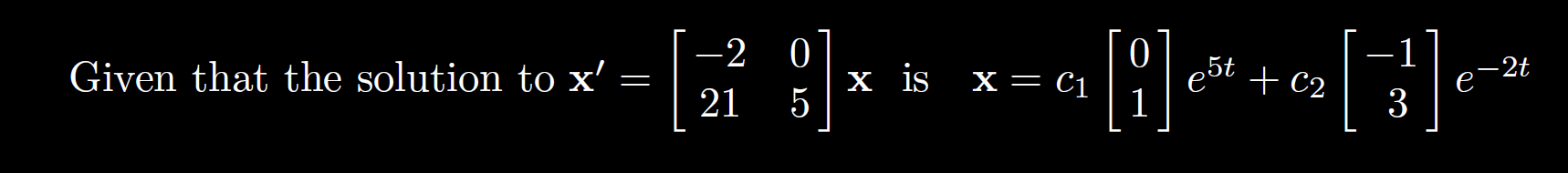 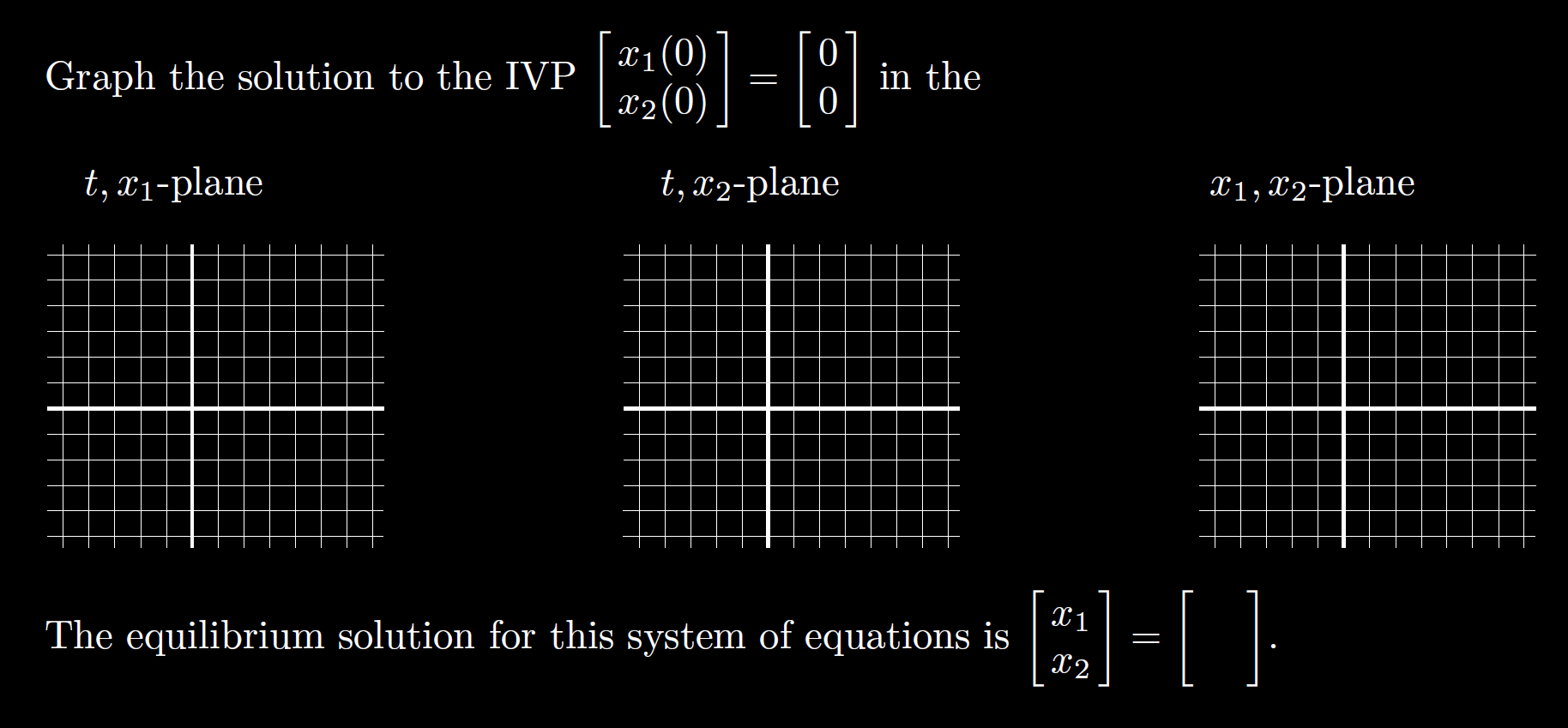 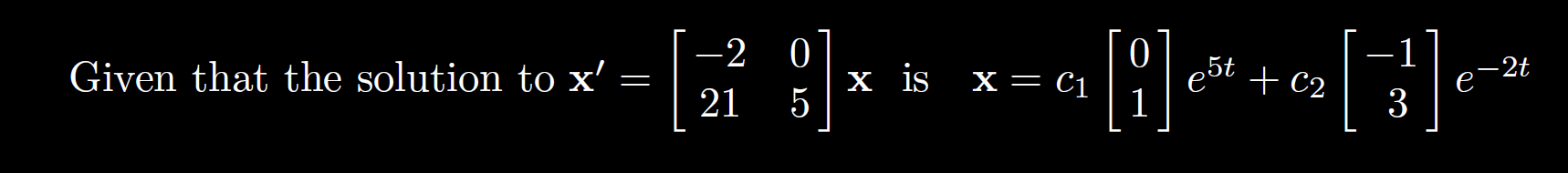 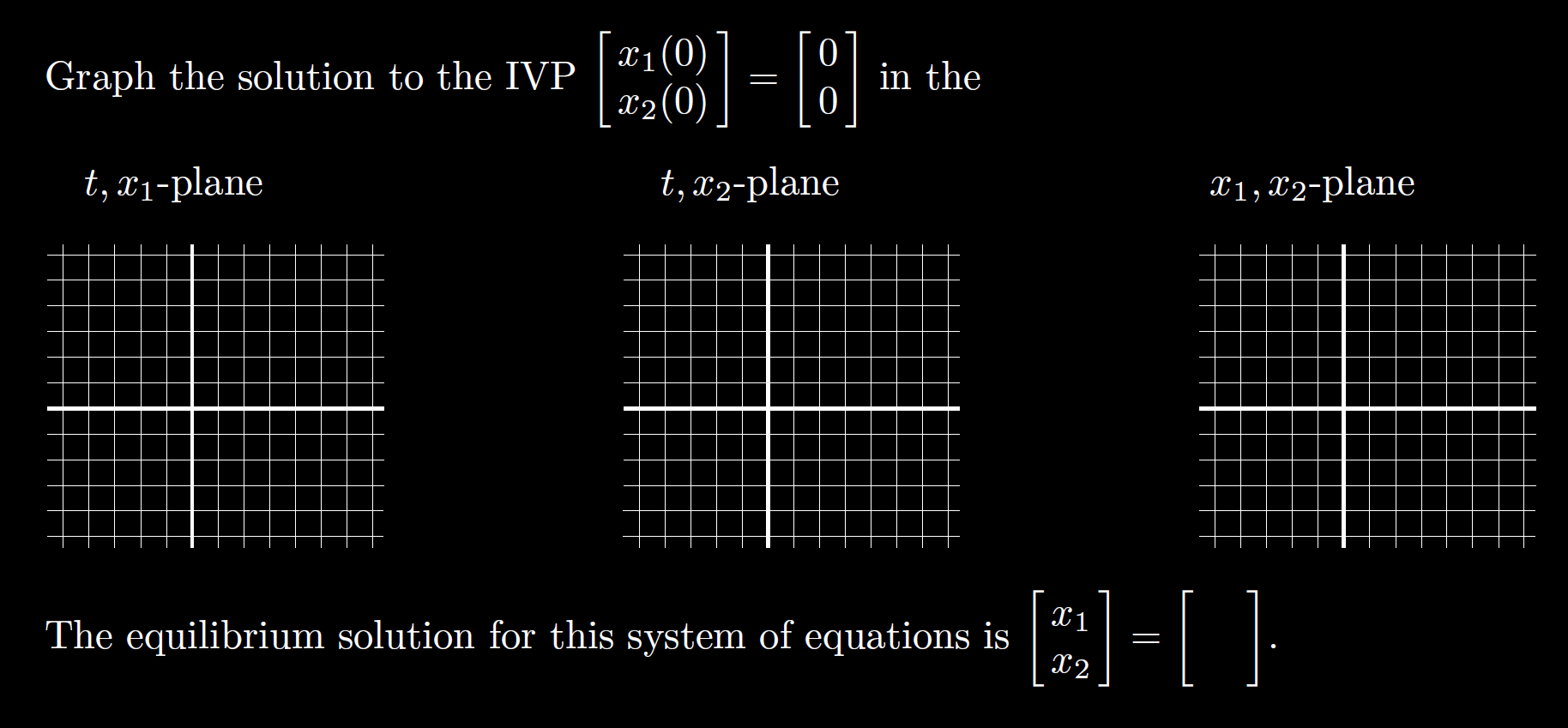 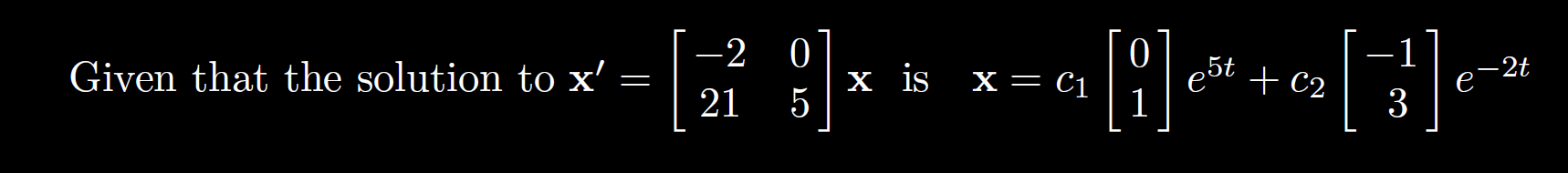 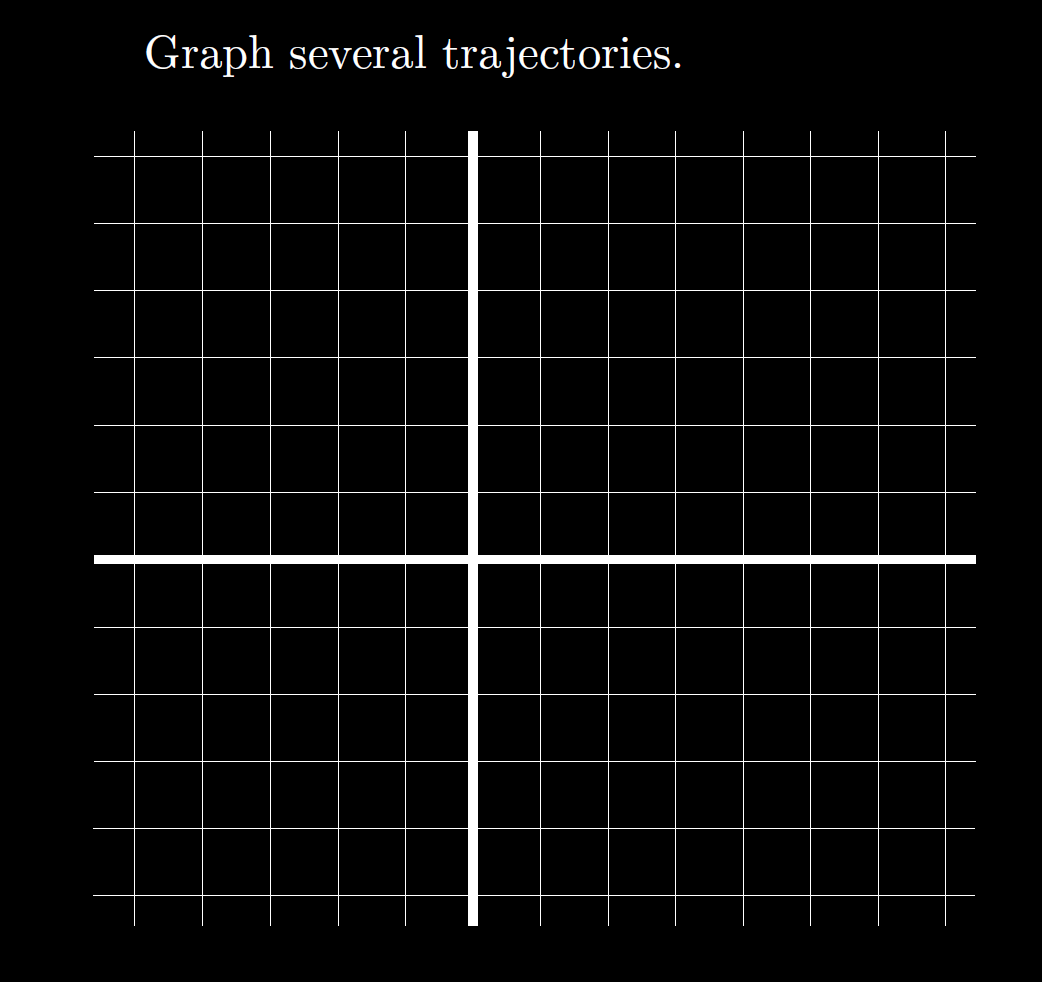 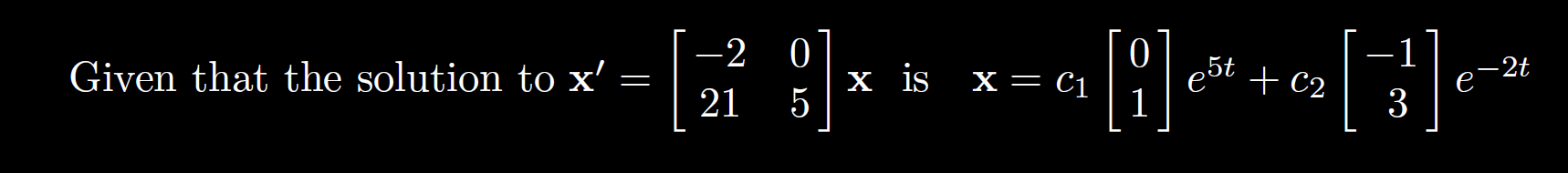 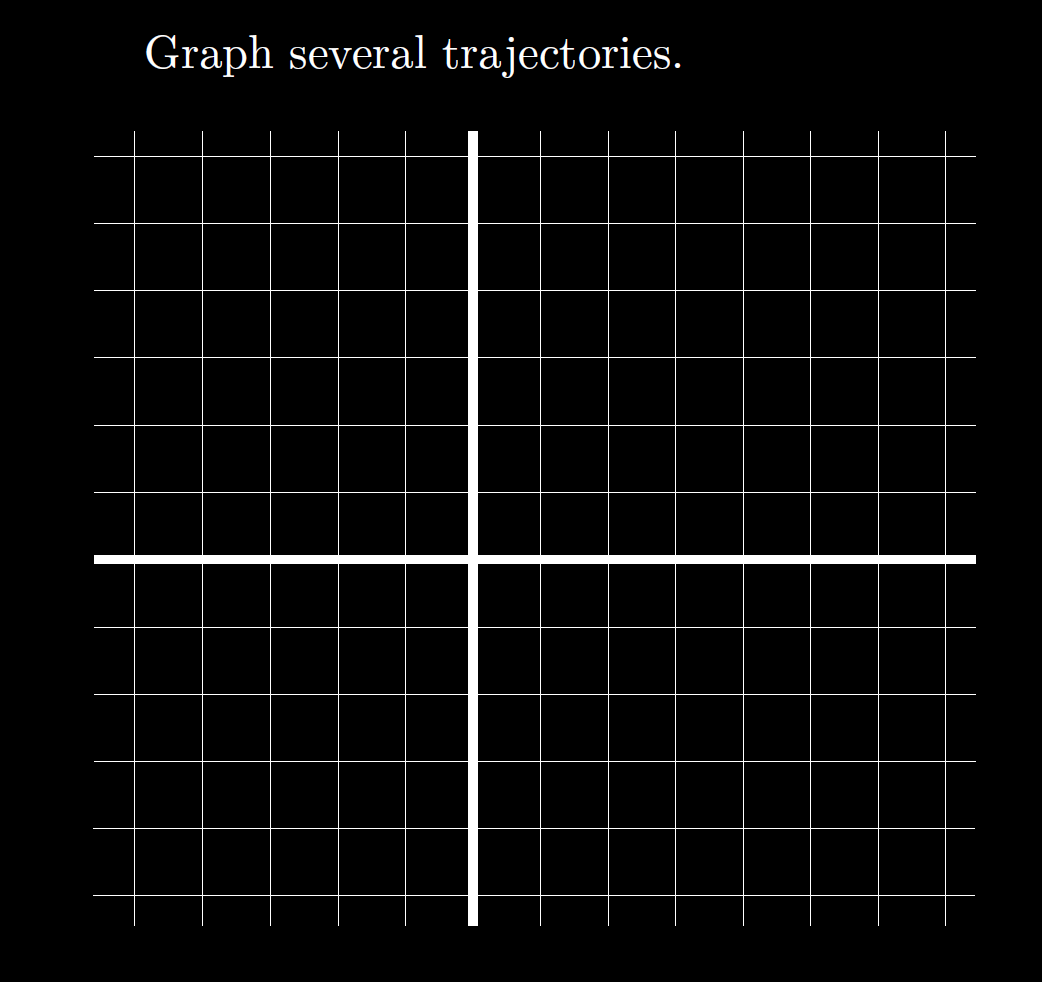 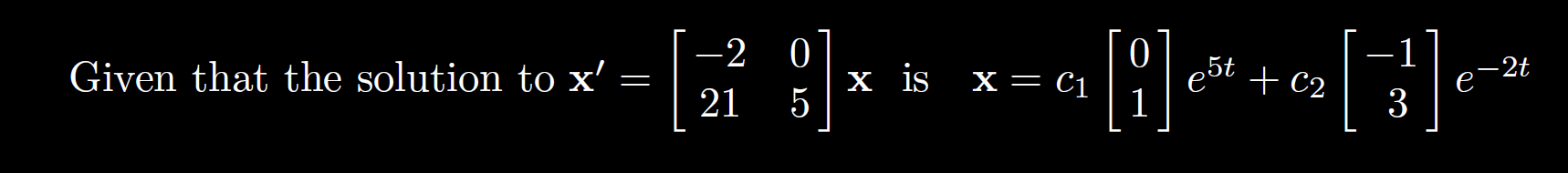 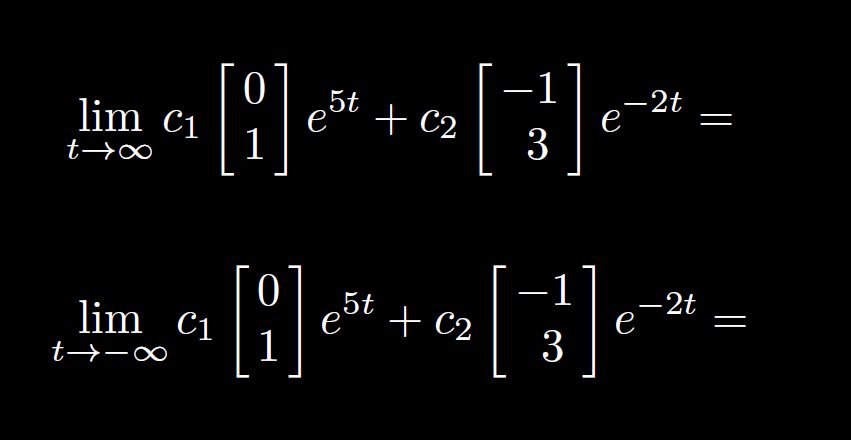 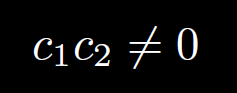 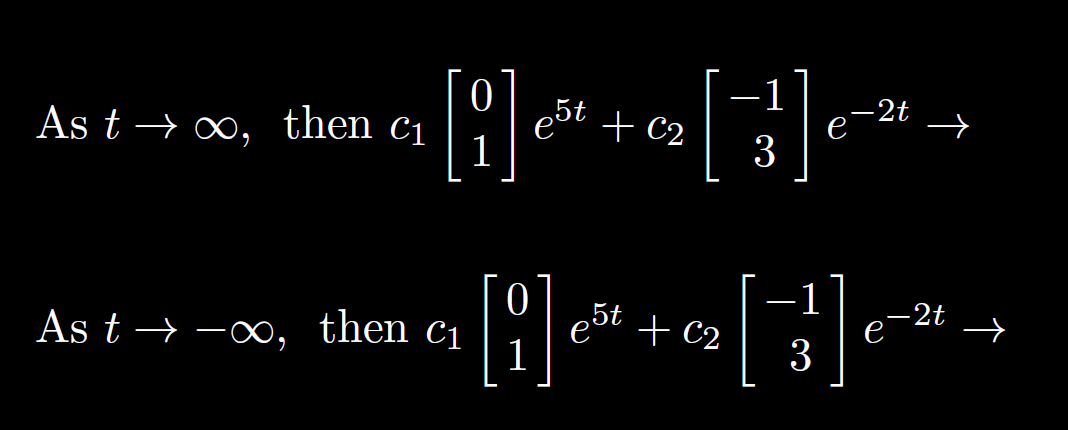 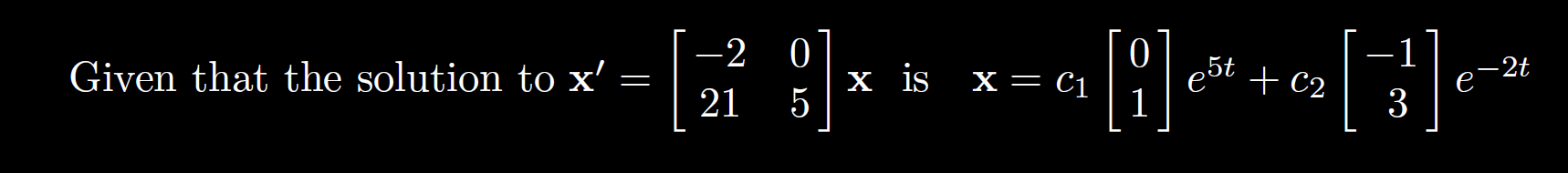 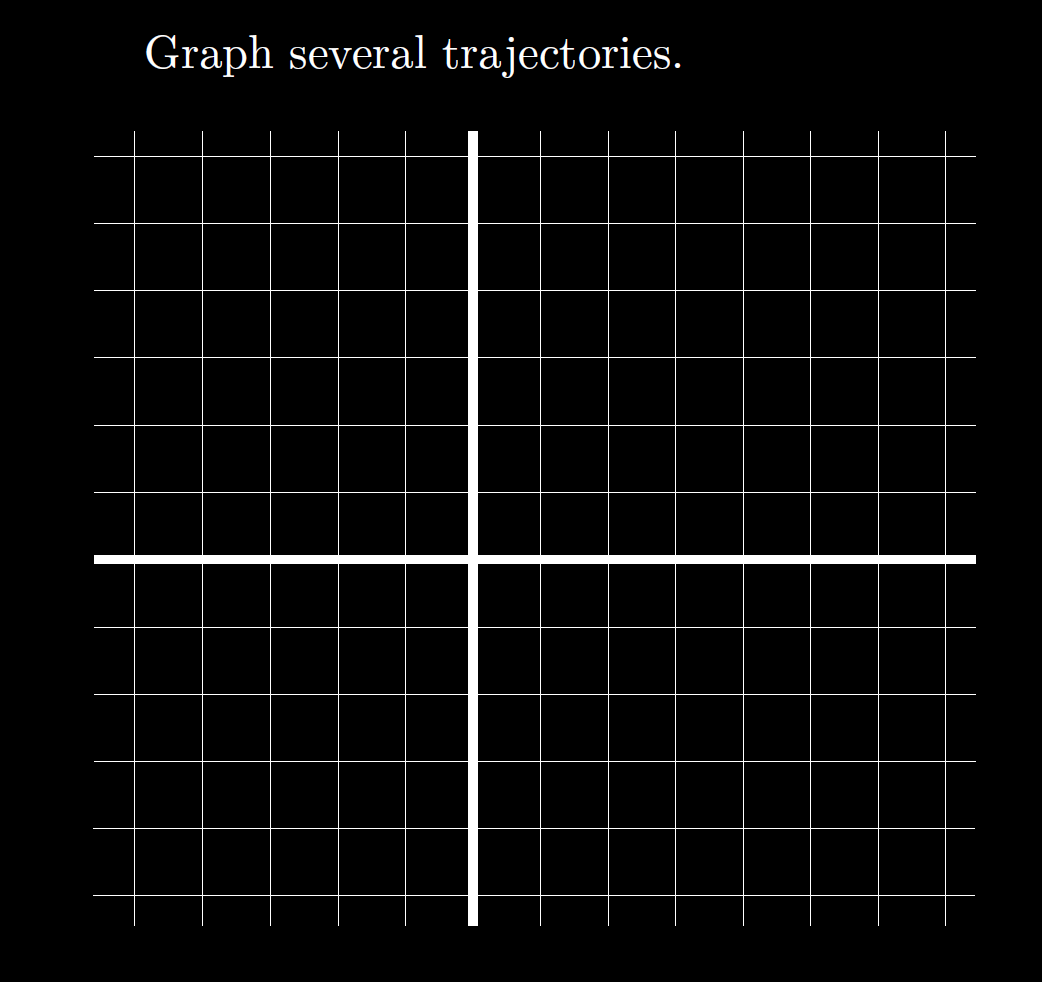